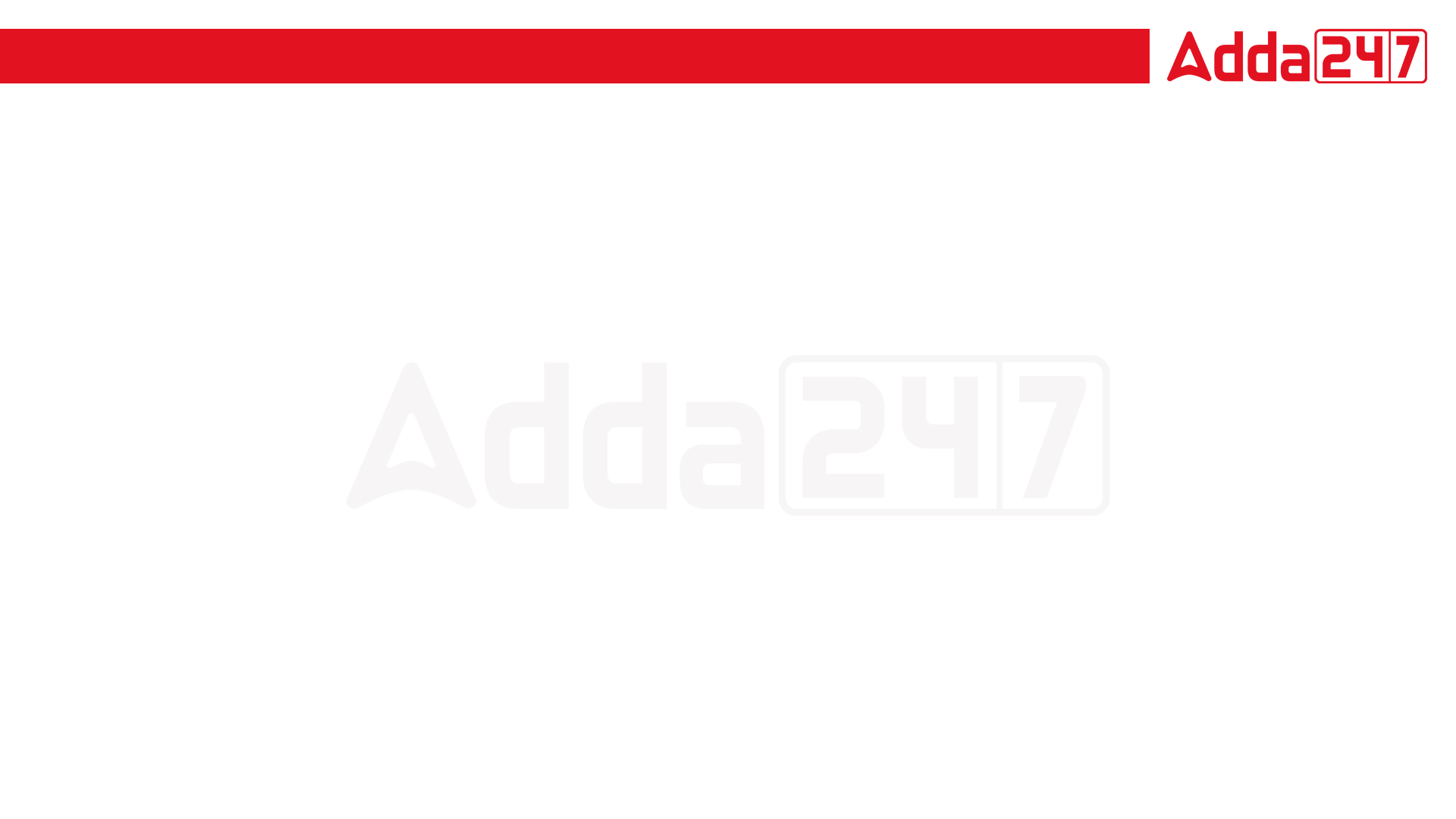 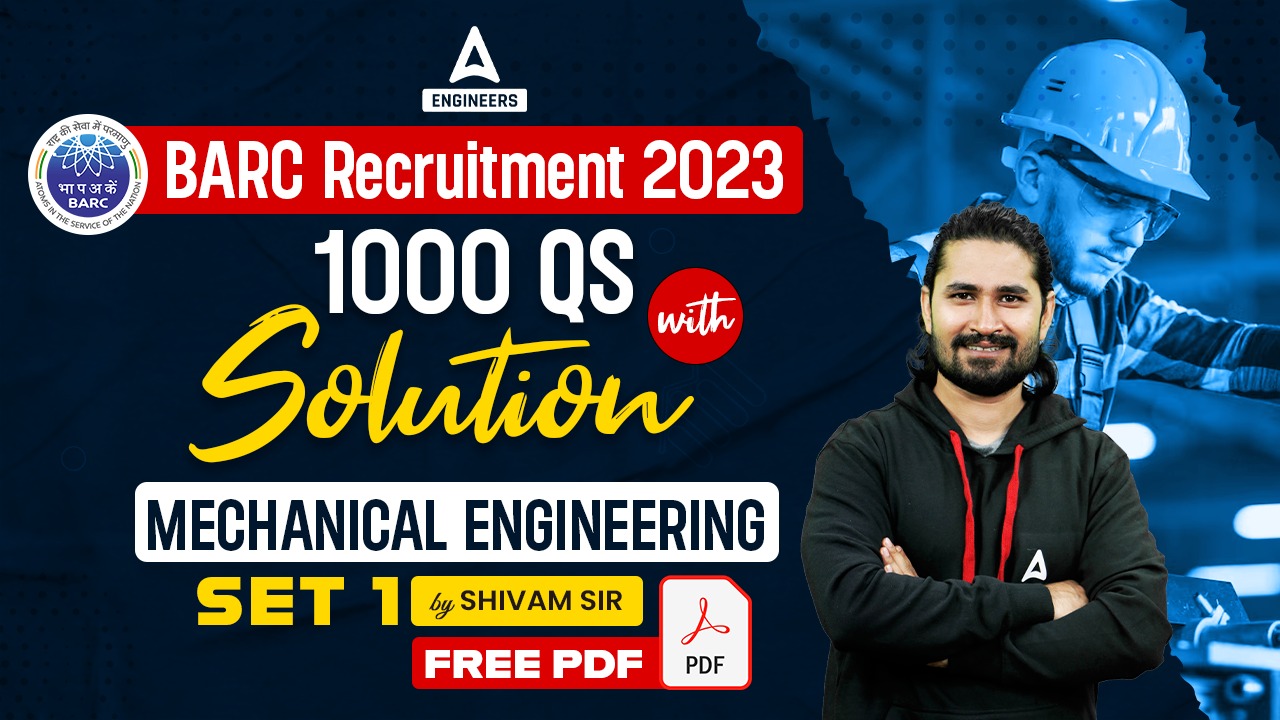 SSC JE Mechanical Previous Year Questions + Answers | Mechanical Engineering
Mechanical Engineering
Q.Which of the following is reason of irreversibility!?
A. Lack of equilibrium during the process
B. involvement of dissipative effects
C. None of the above
D. both a & b
For 78% Discount
Use Code : “Y166”
78% DiscountY166
8
Join Our Paid Batch : SSC JE Batch | Mahapack Batch | Use Code Y166 For 78% of Discount
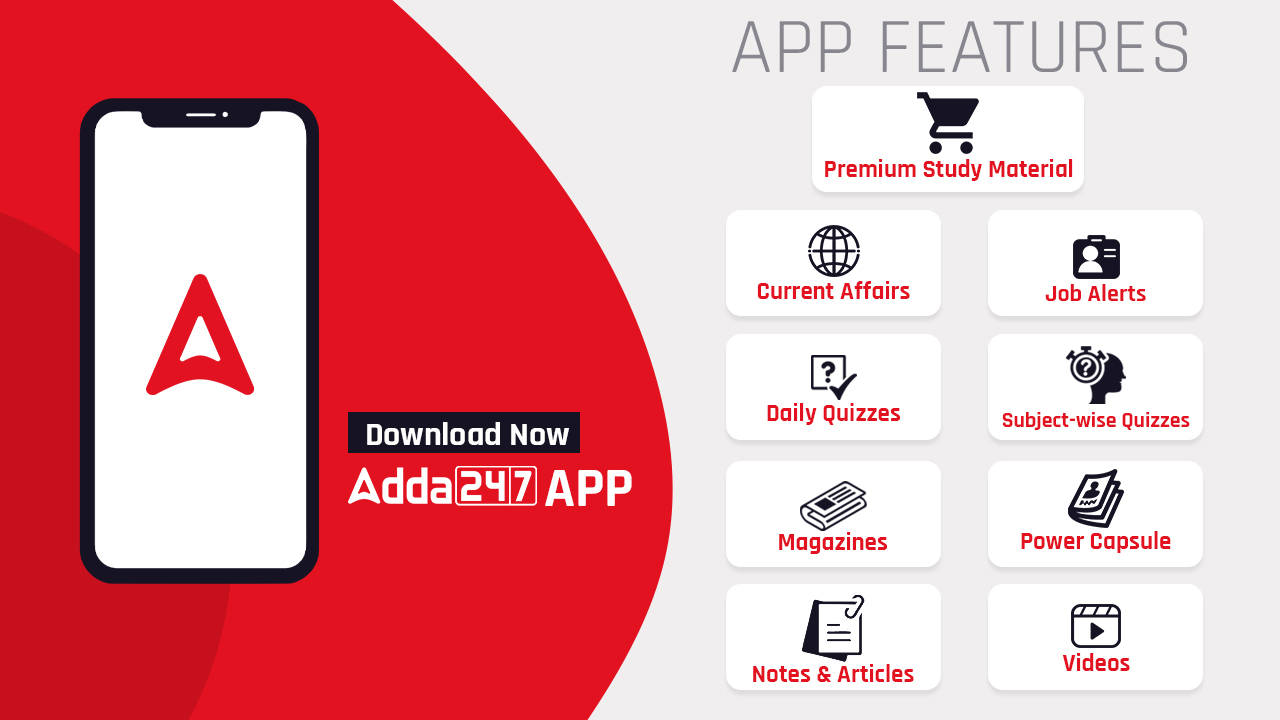 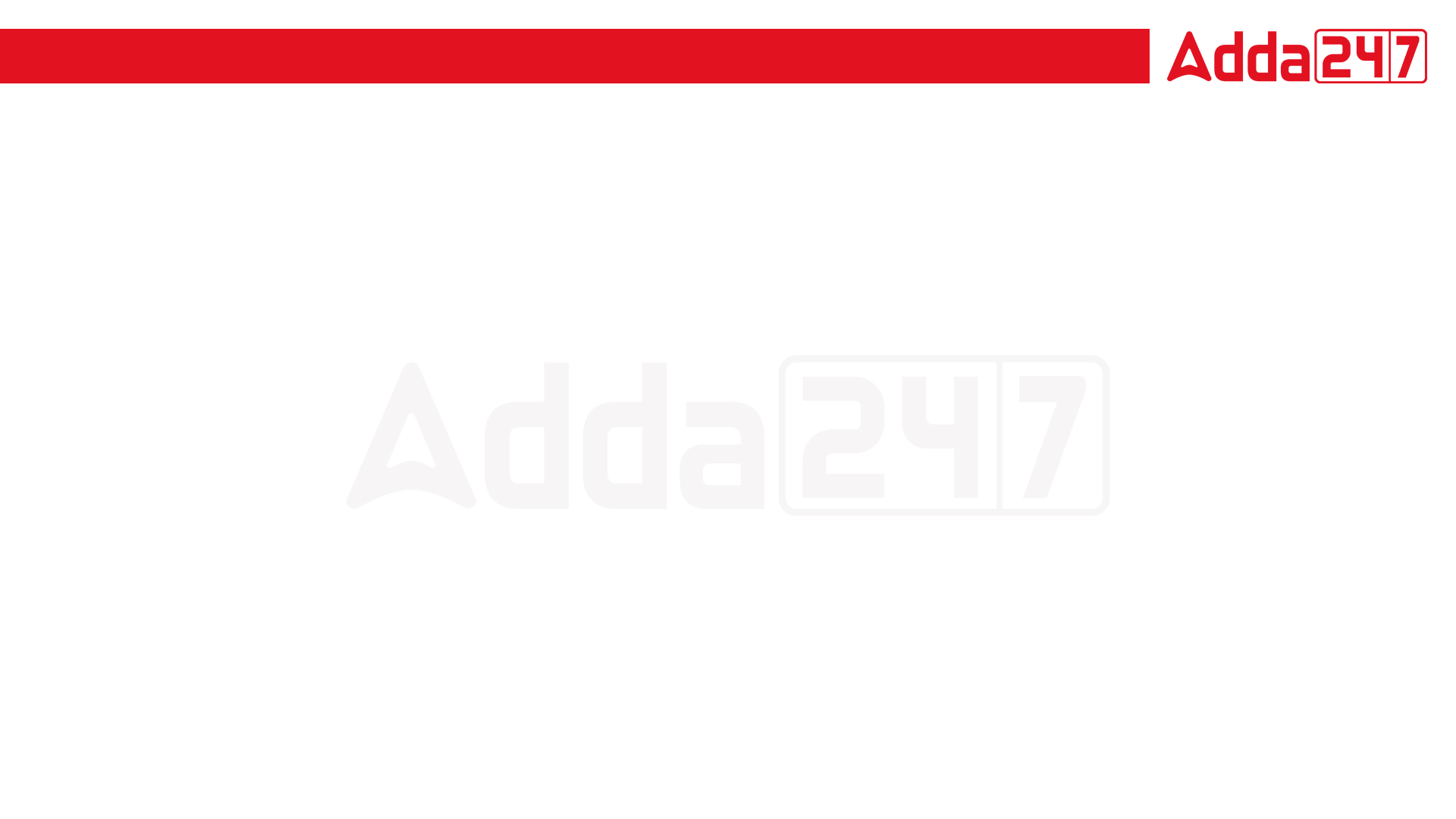 1000Qs For All AE/JE Exams | Mechanical Engg | Questions + Answer
Mechanical Engineering
Q. In a clock mechanism, the gear train used to connect minute hand to hour hand is -
A. Epicyclic gear train 
B. Reverted gear train 
C. Compound gear train 
D. Simple gear train
For 78% Discount
Use Code : “Y166”
78% DiscountY166
Mentor : Shivam Gupta
For Complete theory and concepts join our Mahapack Batch, Use Code Y166 For 78% of Discount
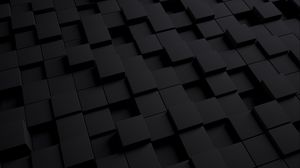 SSC JE Mechanical Previous Year Questions + Answers | Mechanical Engineering
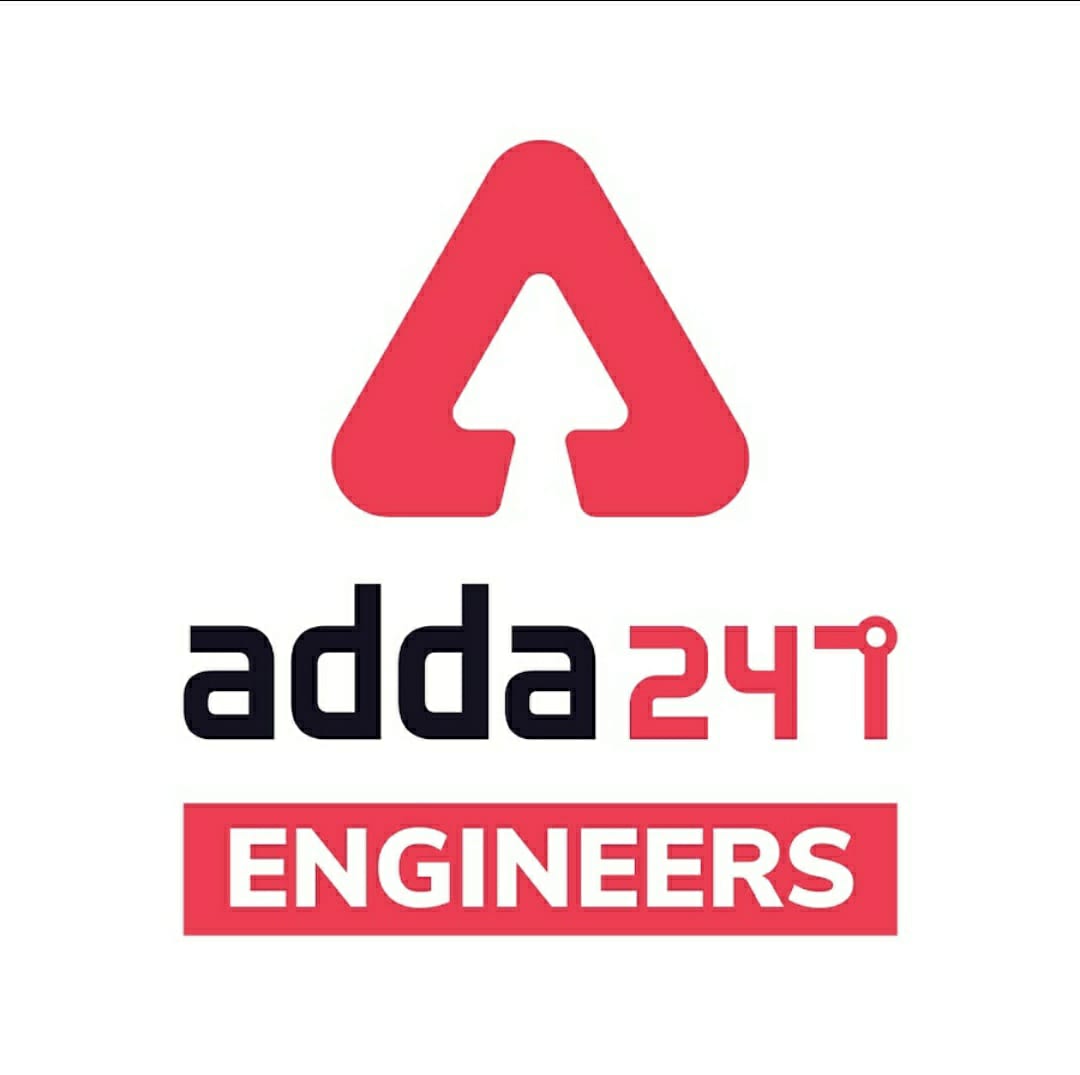 Mechanical Soormas
Sri Krishna
Cycle Raja
Amit Kumar
Sahil Kumar
Vikas Dev Pandey
Atit Ramteke
Sandip Mahata
Tanvir Rather
Preeti Gondwal
Shiksha Aur Vikas
Ajay Kumar
Wakar Ibni Rashid
Shubhi Tiwari
Anuj Kanoujiya
Sahil Kumar
Lokesh Varwan
Priyanshu Kushwaha
Subir
Aman Kumar
Ravi Raj
Ajay Kumar
Shivani Singh
Pankaj Mahato
Dilip Gupta
Ruby Prajapati
Pannelel Kushwaha
Raj Yadav
Er. Munish Kumar
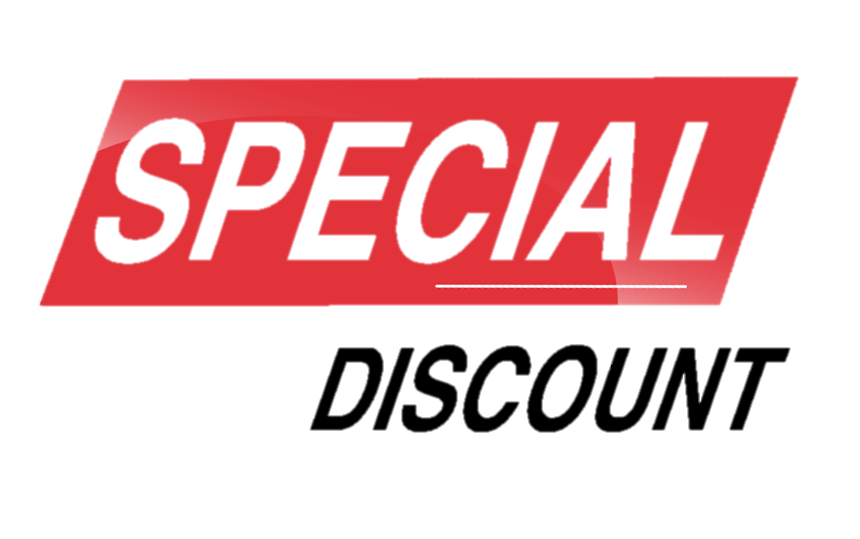 Code : “Y166”
for
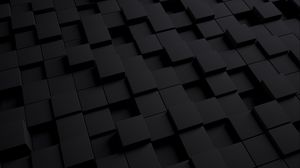 SSC JE Mechanical Previous Year Questions + Answers | Mechanical Engineering
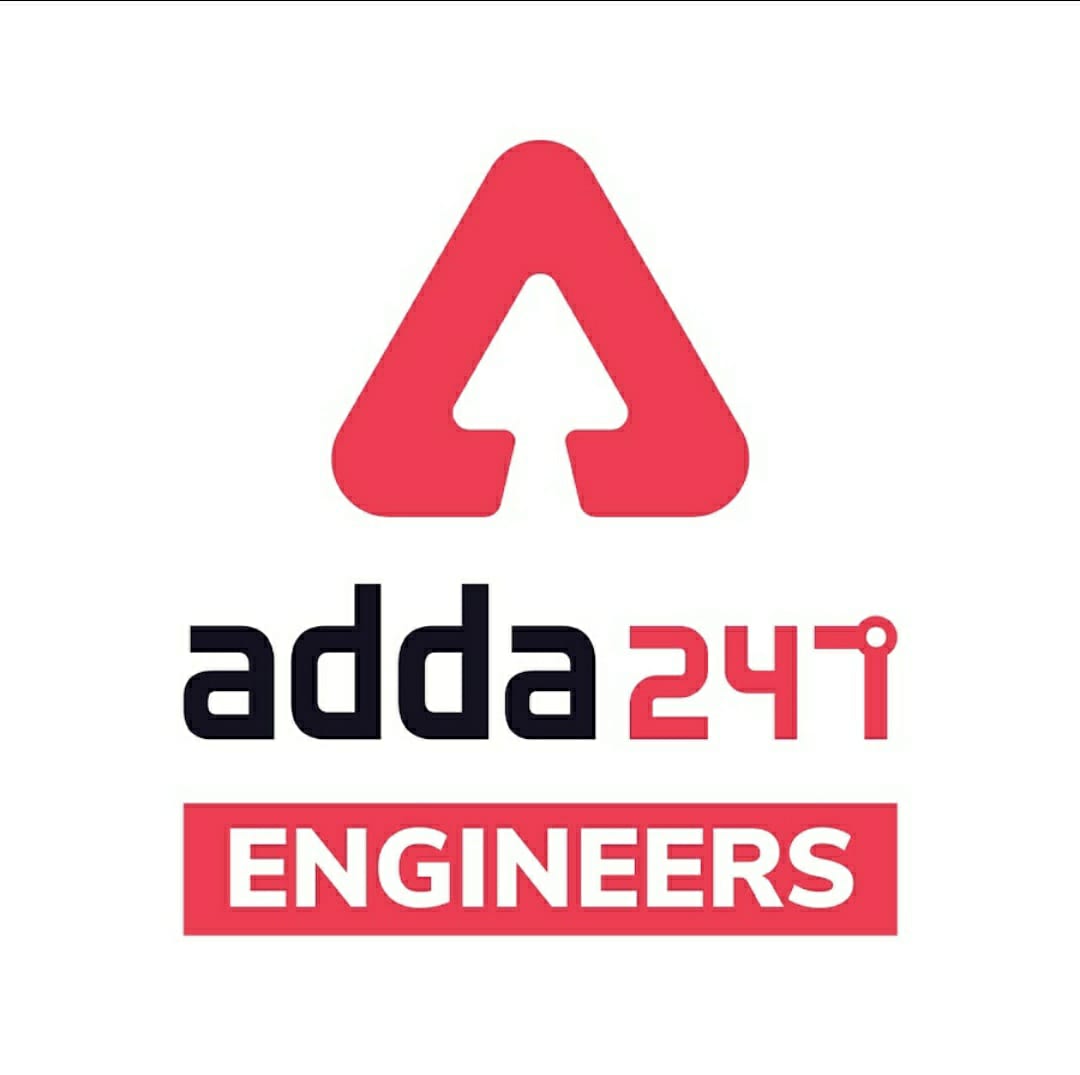 Mechanical Soormas
Pawan Singh Rana
Ajaya Suna
Amar Jyoti
Rajat Bobde
Nandan Mehta
Abhilash Chaudhary
Narendra Sura
Shishram Bayala
Somnath Das
Prajwal Kalindria
Gaurav Kumar Sahu
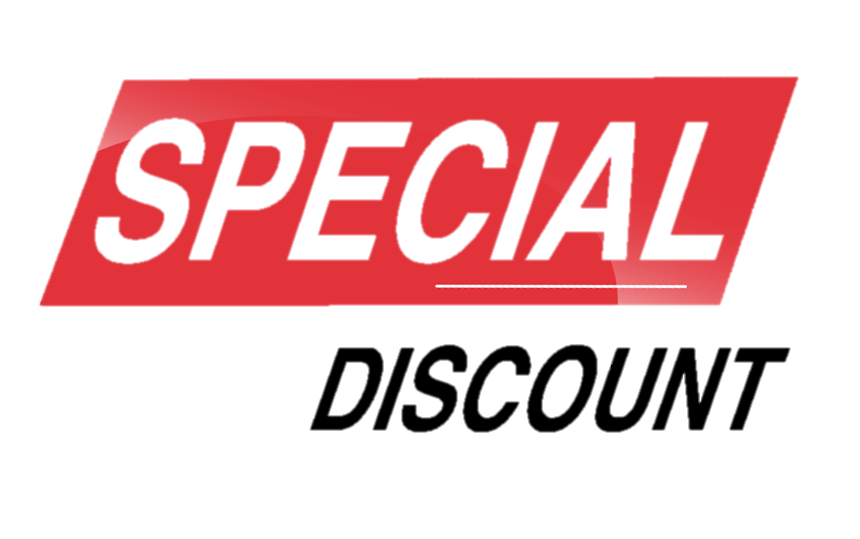 Code : “Y166”
for
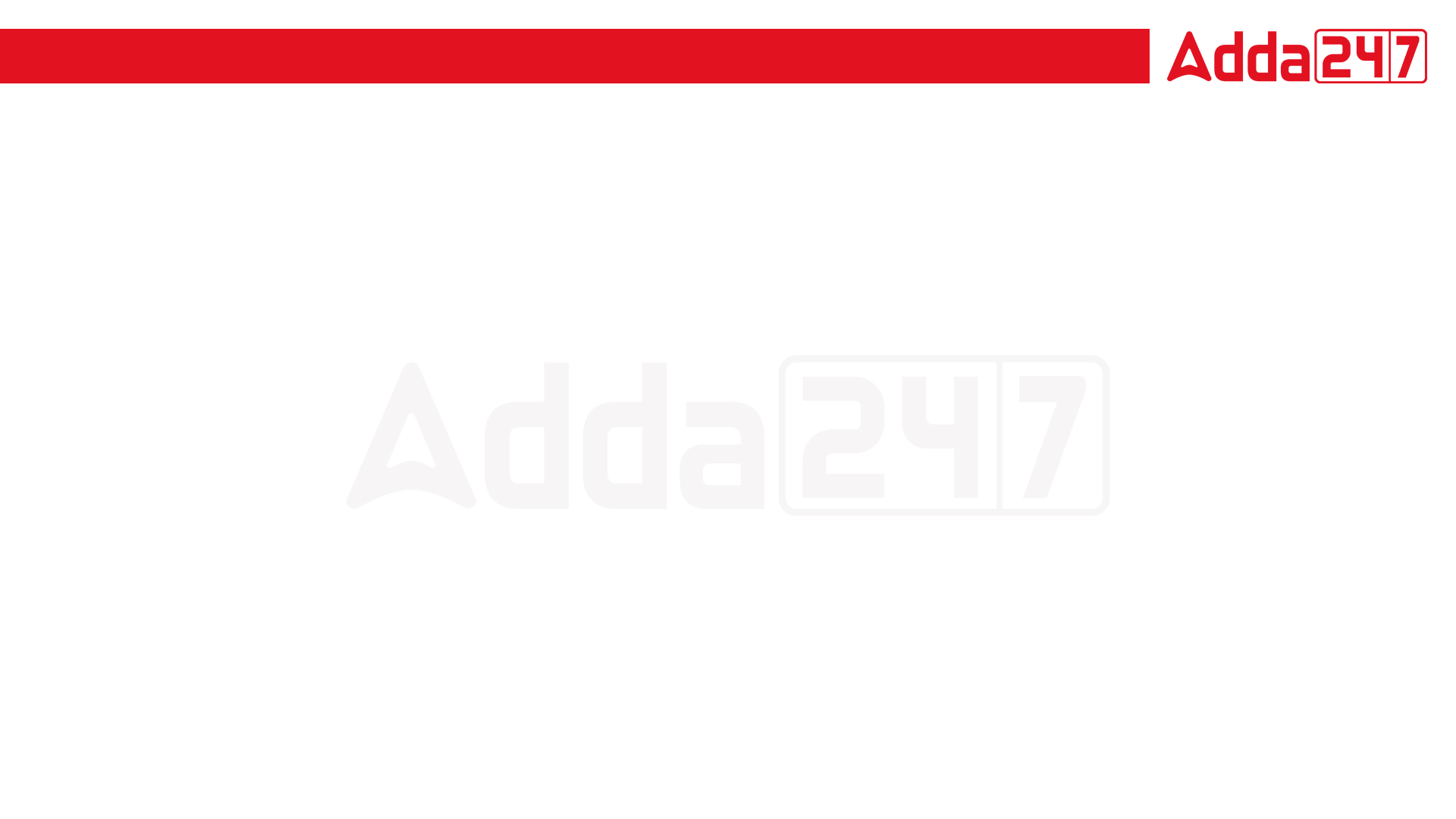 SSC JE Mechanical Previous Year Questions + Answers | Mechanical Engineering
Mechanical Engineering
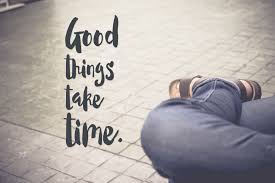 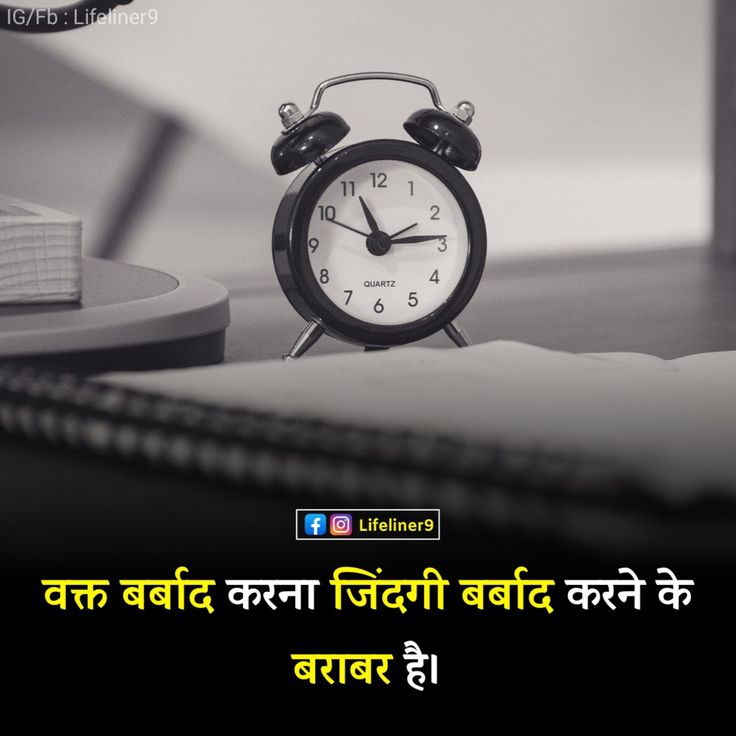 For 78% Discount
Use Code : “Y166”
Join Our Paid Batch : SSC JE Batch | Mahapack Batch | Use Code Y166 For 78% of Discount
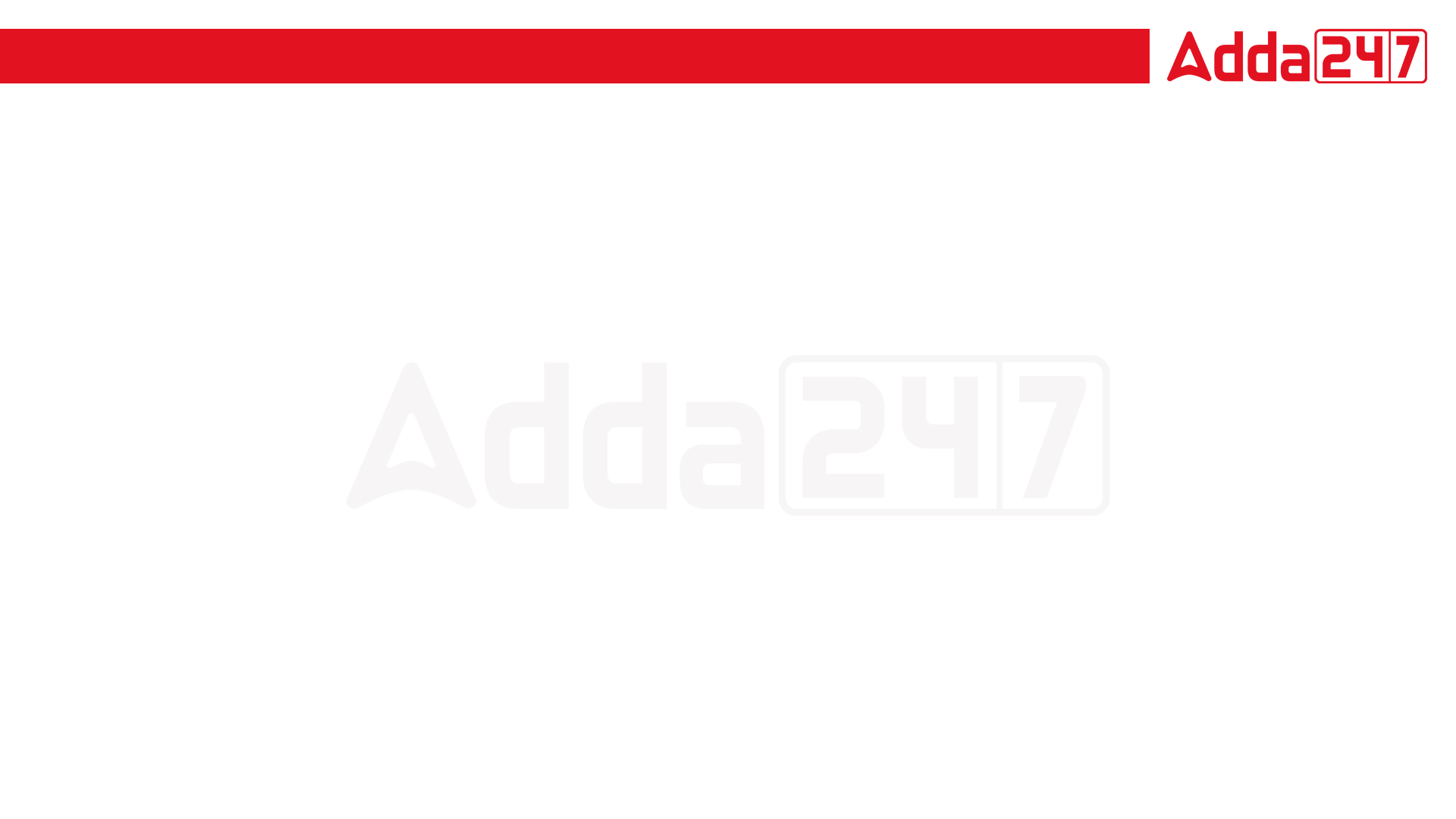 1000Qs For All AE/JE Exams | Mechanical Engg | Questions + Answer
Mechanical Engineering
Q. In a Hartnell governor, if a spring of greater stiffness is used, then the governor will be -
A. More sensitive 
B. Less sensitive 
C. Isochronous 
D. none of above
For 78% Discount
Use Code : “Y166”
78% DiscountY166
Mentor : Shivam Gupta
For Complete theory and concepts join our Mahapack Batch, Use Code Y166 For 78% of Discount
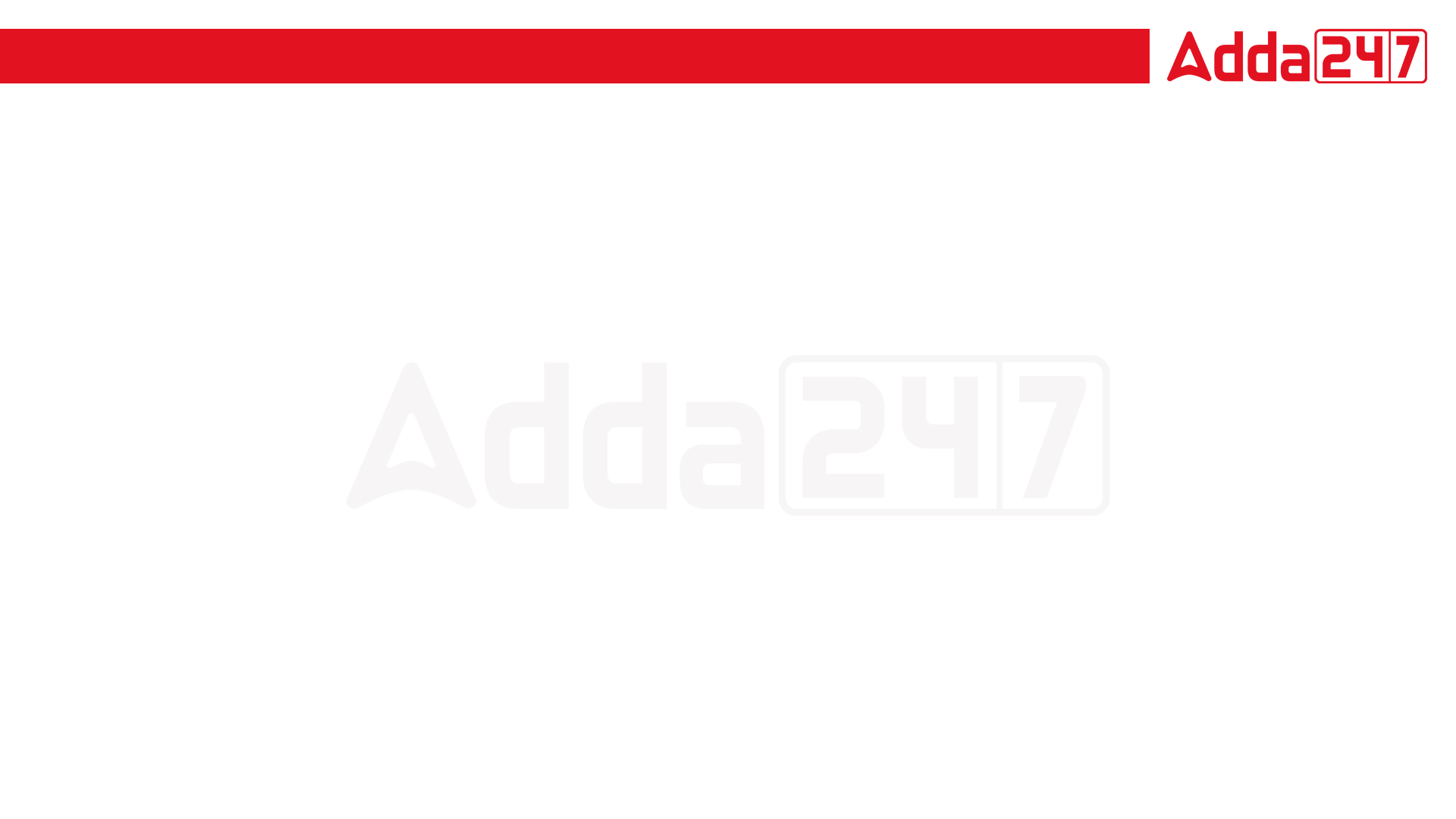 1000Qs For All AE/JE Exams | Mechanical Engg | Questions + Answer
Mechanical Engineering
Q. The swaying couple is due to the_ 
A. Two cylinders of locomotive 
B. Partial balancing 
C. Primary unbalanced force 
D. Secondary unbalanced force
For 77% Discount
Use Code : “Y166”
78% DiscountY166
Mentor : Shivam Gupta
For Complete theory and concepts join our Mahapack Batch, Use Code Y166 For 78% of Discount
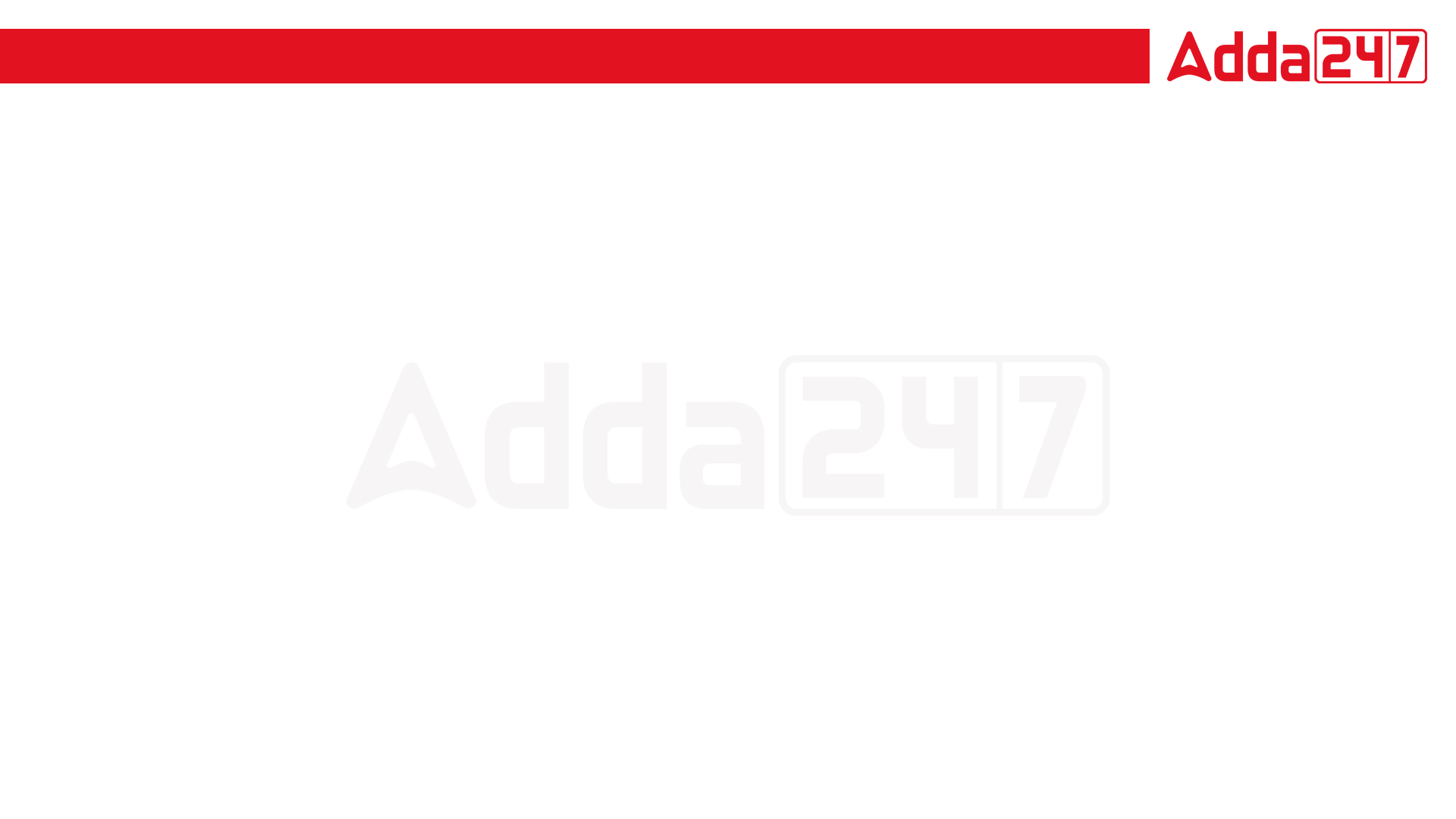 1000Qs For All AE/JE Exams | Mechanical Engg | Questions + Answer
Mechanical Engineering
Q. The radial distance of a tooth from the pitch circle to the bottom of the tooth, is called .
A. Dedendum 
B. Addendum 
C. Clearance 
D. Working depth
For 78% Discount
Use Code : “Y166”
78% DiscountY166
Mentor : Shivam Gupta
For Complete theory and concepts join our Mahapack Batch, Use Code Y166 For 78% of Discount
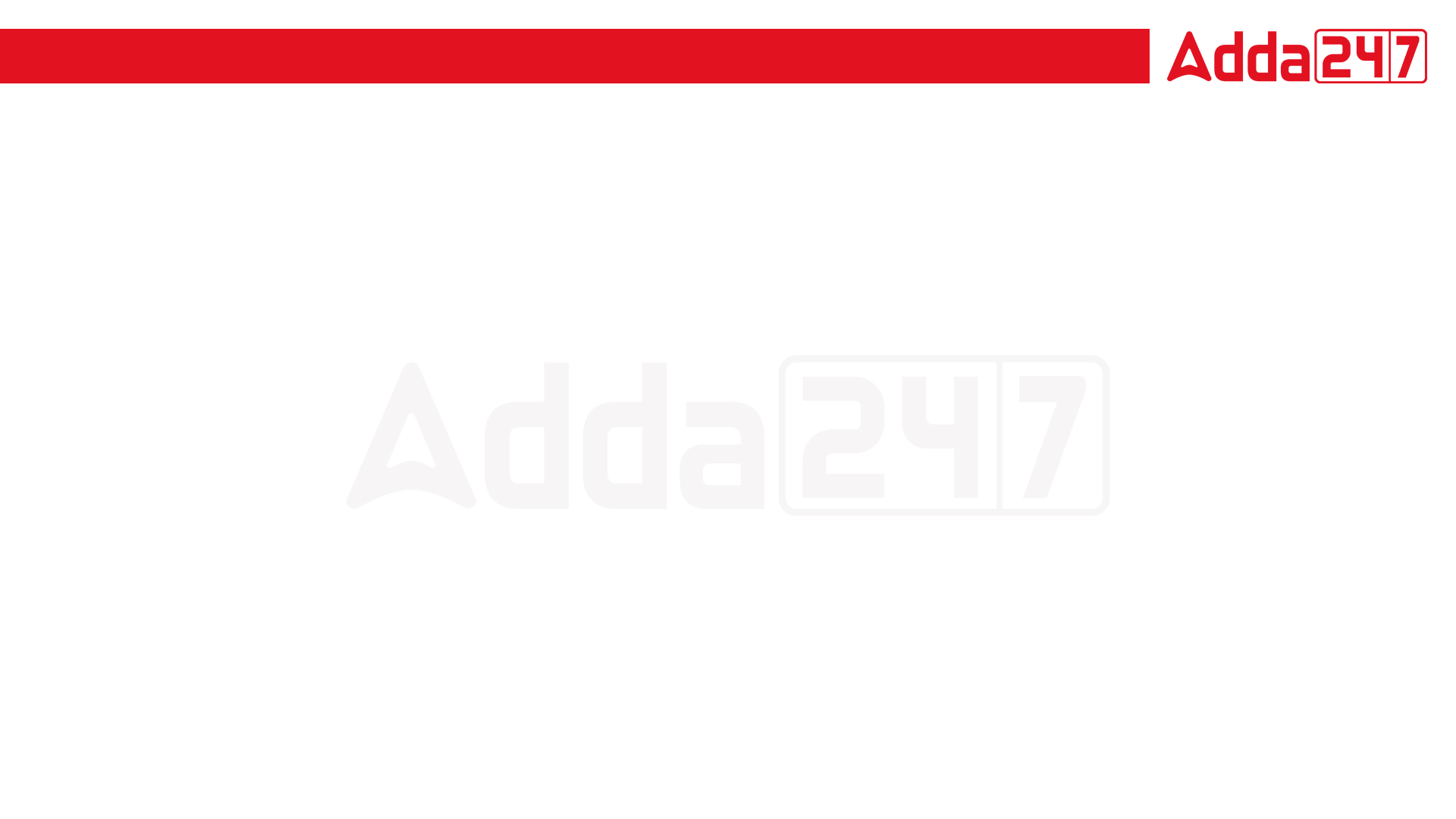 1000Qs For All AE/JE Exams | Mechanical Engg | Questions + Answer
Mechanical Engineering
Q. The work requirement for a reciprocating compressor is minimum when compression process is. 
A. Isothermal 
B. Isentropic 
C. Polytropic 
D. Adiabatic
For 78% Discount
Use Code : “Y166”
78% DiscountY166
Mentor : Shivam Gupta
For Complete theory and concepts join our Mahapack Batch, Use Code Y166 For 78% of Discount
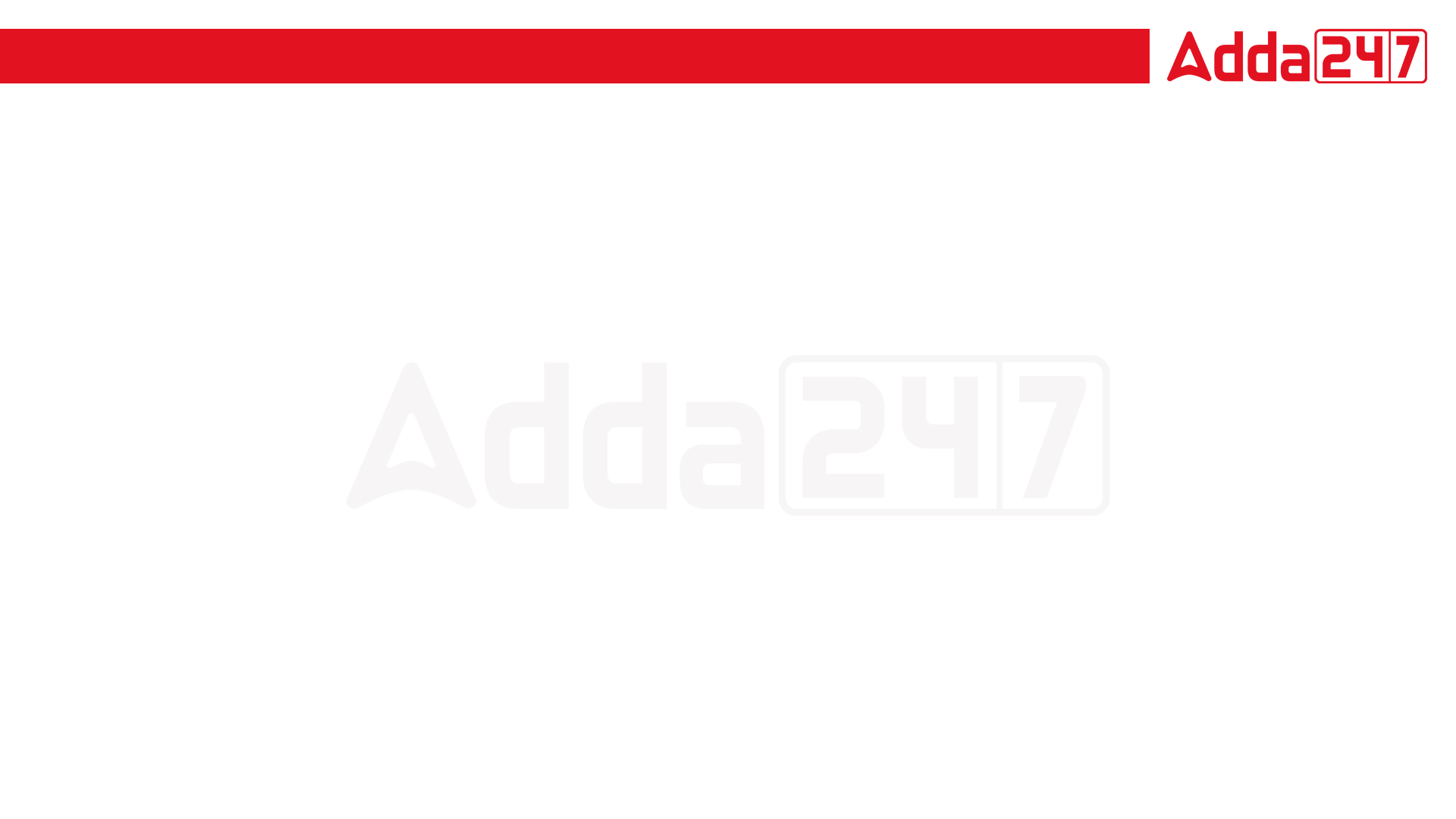 1000Qs For All AE/JE Exams | Mechanical Engg | Questions + Answer
Mechanical Engineering
Q. 	Performance of boiler is measured by !
A. Amount of 'Mater supported per hour 
B. Steam produced in kg per kg of fuel burnt 
C. Steam produced in kg/hr 
D. All of above
For 78% Discount
Use Code : “Y166”
78% DiscountY166
Mentor : Shivam Gupta
For Complete theory and concepts join our Mahapack Batch, Use Code Y166 For 78% of Discount
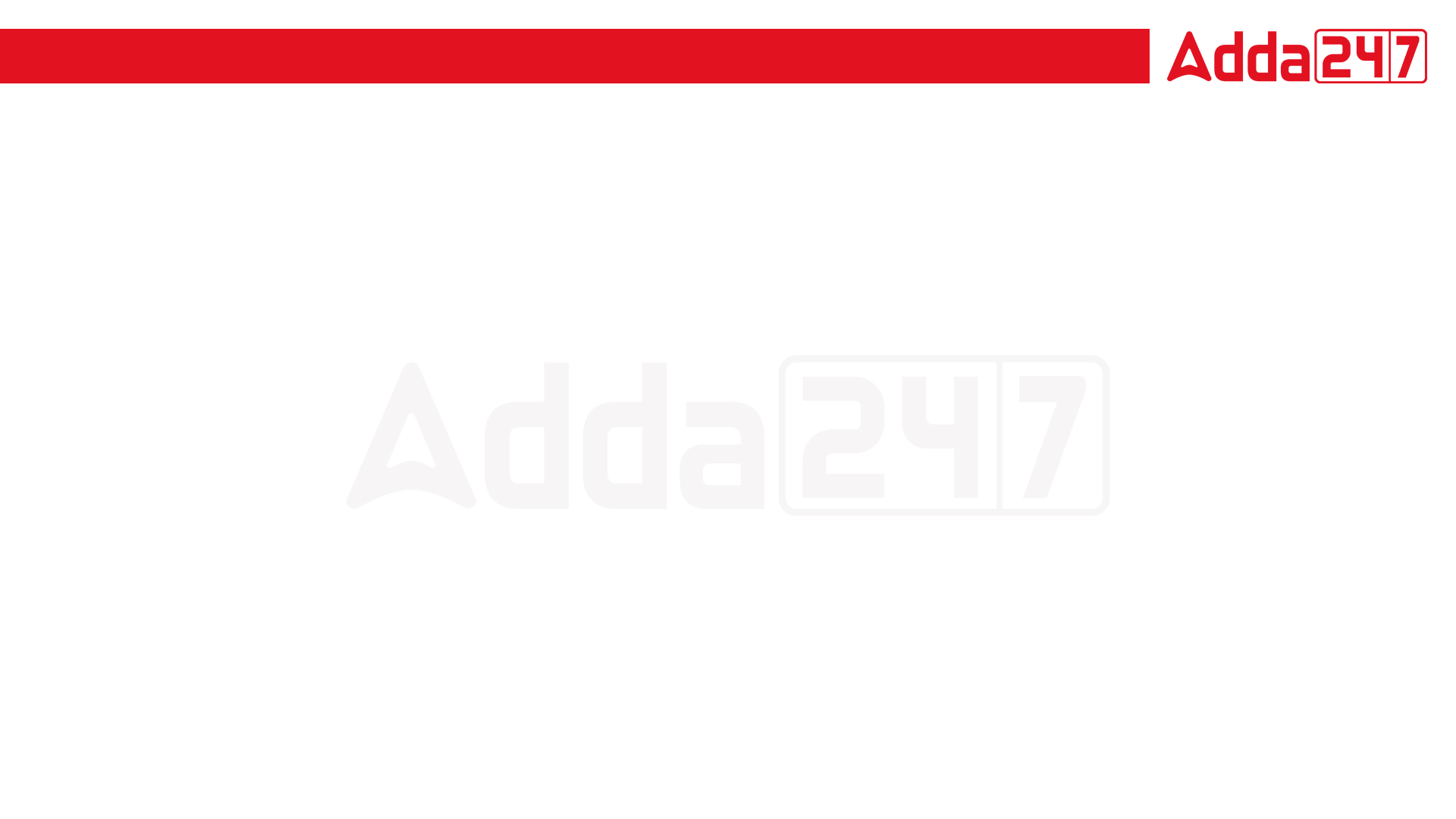 1000Qs For All AE/JE Exams | Mechanical Engg | Questions + Answer
Mechanical Engineering
Q. The discharge coefficient of a standard venturi meter can be expressed in general as Cd = .
A. fn(Re)
B. fn(β)
C. fn(Re.β)
D. A constant for all Re and β
For 78% Discount
Use Code : “Y166”
78% DiscountY166
Mentor : Shivam Gupta
For Complete theory and concepts join our Mahapack Batch, Use Code Y166 For 78% of Discount
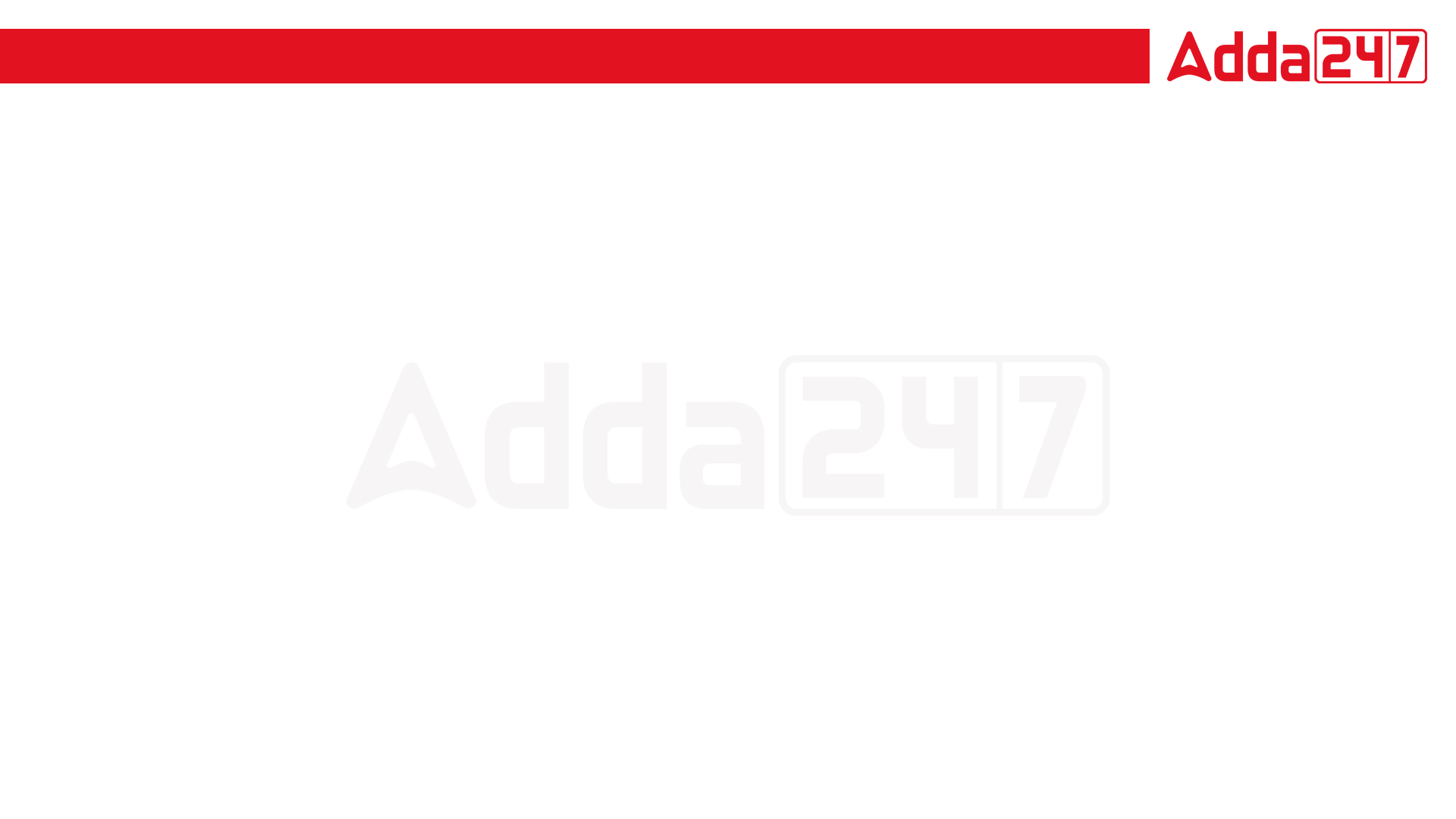 1000Qs For All AE/JE Exams | Mechanical Engg | Questions + Answer
Mechanical Engineering
Q. A tapered draft tube as compared to a cylindrical draft tube! 
A. Prevents cavitation even under rece discharge 
B. Prevents hammer blow 
C. Responds better to load fluctuations 
D. Converts more of kinetic head into pressure head
For 78% Discount
Use Code : “Y166”
78% DiscountY166
Mentor : Shivam Gupta
For Complete theory and concepts join our Mahapack Batch, Use Code Y166 For 78% of Discount
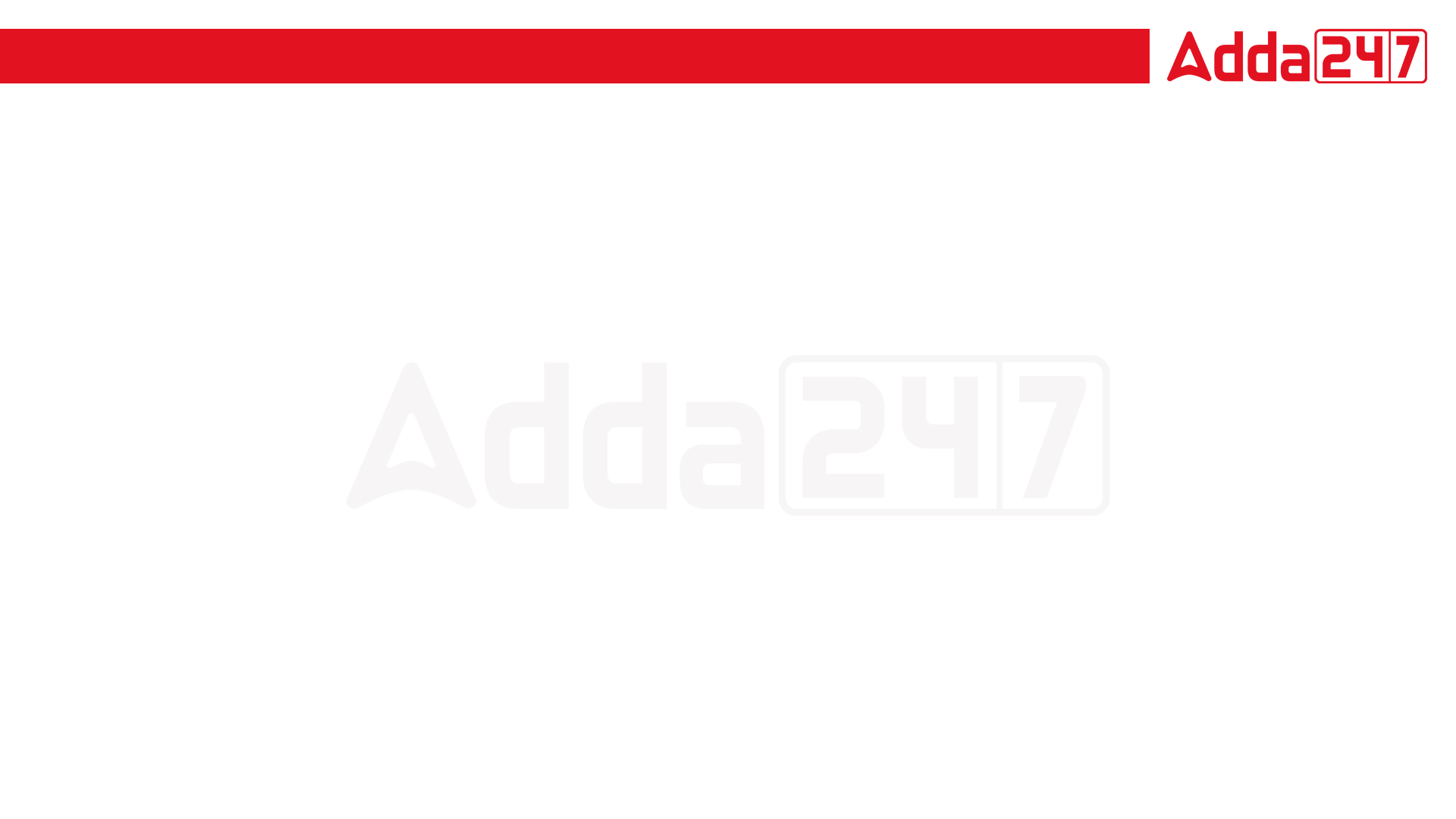 1000Qs For All AE/JE Exams | Mechanical Engg | Questions + Answer
Mechanical Engineering
Q. Specific speed of turbine is expressed as! 
A.  
B.  
C.  
D.
For 78% Discount
Use Code : “Y166”
78% DiscountY166
Mentor : Shivam Gupta
For Complete theory and concepts join our Mahapack Batch, Use Code Y166 For 78% of Discount
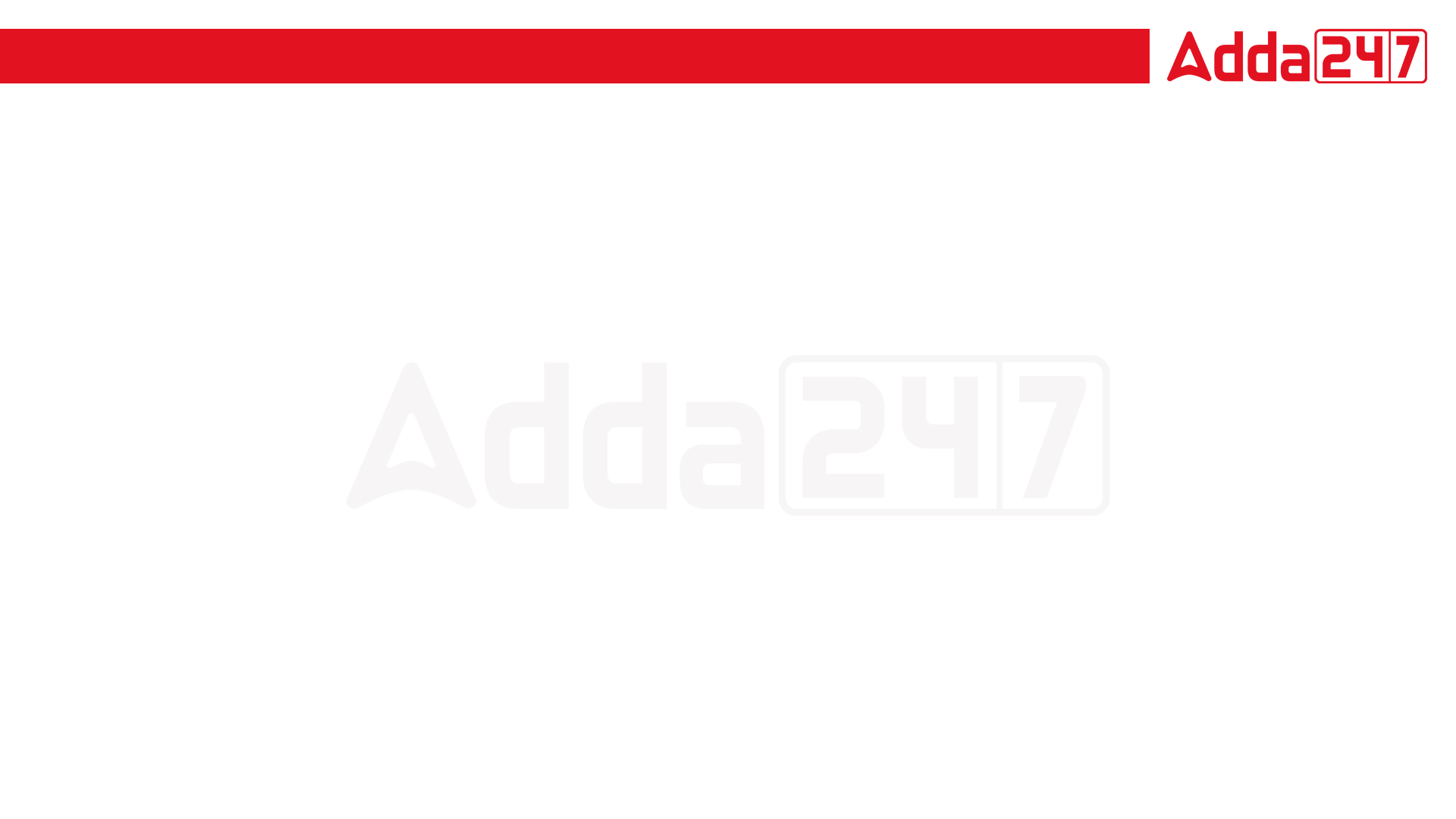 1000Qs For All AE/JE Exams | Mechanical Engg | Questions + Answer
Mechanical Engineering
Q. A tapered draft tube as compared to a cylindrical draft tube! 
A. Prevents cavitation even under rece discharge 
B. Prevents hammer blow 
C. Responds better to load fluctuations 
D. Converts more of kinetic head into pressure head
For 78% Discount
Use Code : “Y166”
78% DiscountY166
Mentor : Shivam Gupta
For Complete theory and concepts join our Mahapack Batch, Use Code Y166 For 78% of Discount
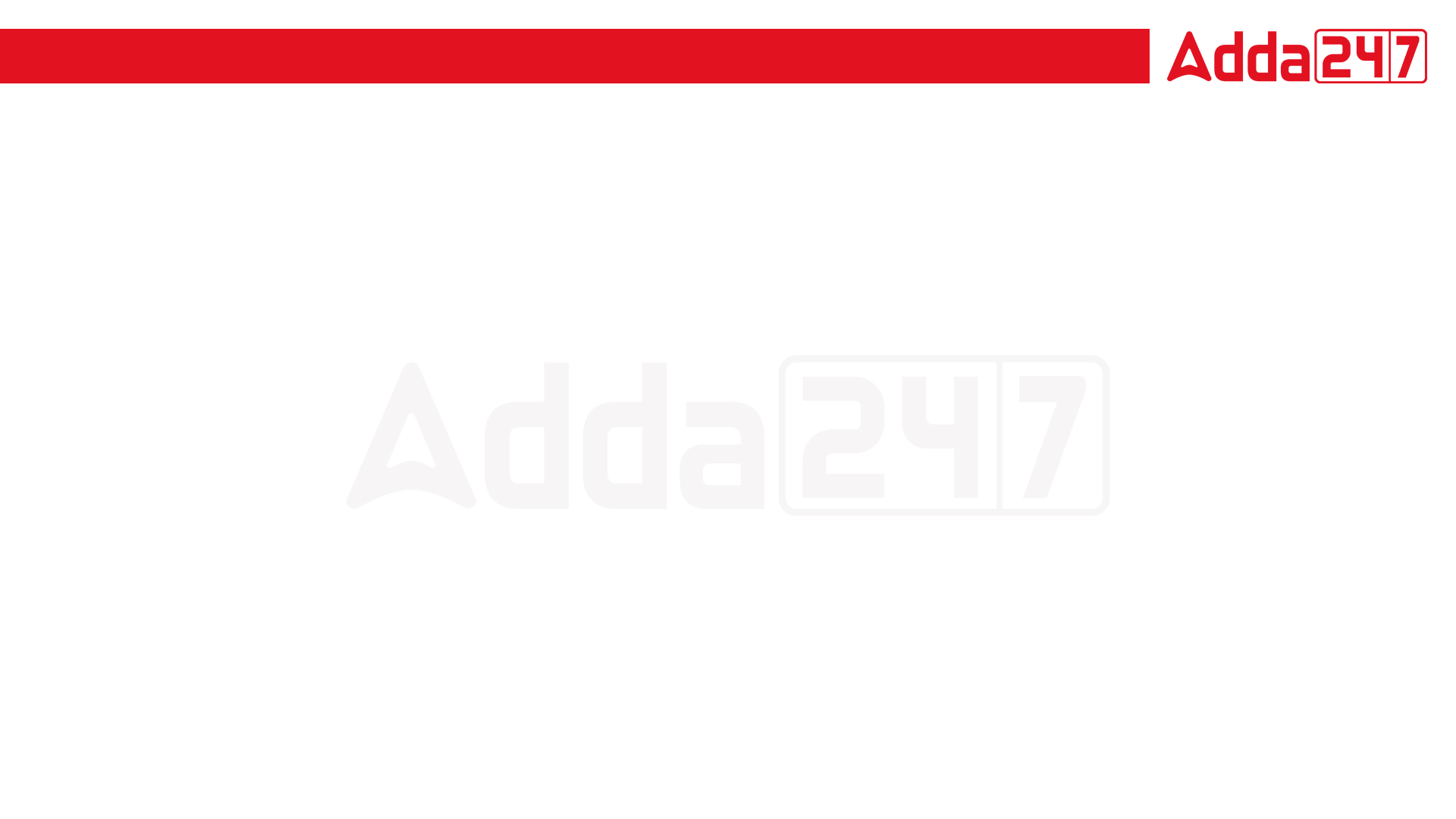 1000Qs For All AE/JE Exams | Mechanical Engg | Questions + Answer
Mechanical Engineering
Q. The power which appears in the expression for the specific speed is the _
A. Water power 
B. Shaft power 
C. Power into the turbine 
D. none of the above
For 78% Discount
Use Code : “Y166”
78% DiscountY166
Mentor : Shivam Gupta
For Complete theory and concepts join our Mahapack Batch, Use Code Y166 For 78% of Discount
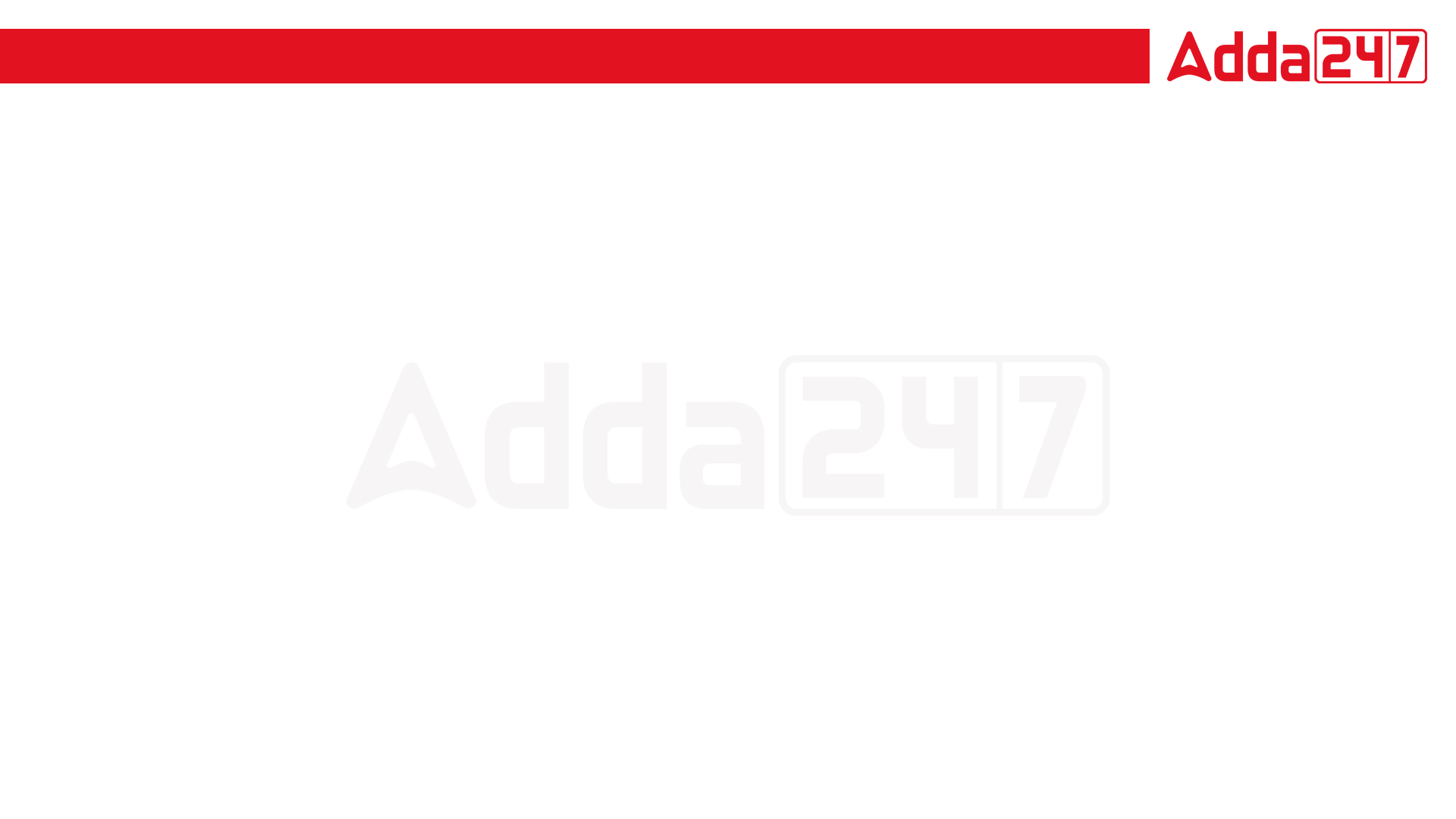 1000Qs For All AE/JE Exams | Mechanical Engg | Questions + Answer
Mechanical Engineering
Q. The maximum efficiency of spiral gears is (where θ = Shaft angle, and φ = Friction angle)_

A. sin (θ + φ) + 1/ cos (θ - φ) + 1
B. cos (θ - φ) + 1/ sin (θ + φ) + 1
C. cos (θ + φ) + 1/ cos (θ - φ) + 1
D. cos (θ - φ) + 1/ cos (θ + φ) + 1
For 78% Discount
Use Code : “Y166”
78% DiscountY166
Mentor : Shivam Gupta
For Complete theory and concepts join our Mahapack Batch, Use Code Y166 For 78% of Discount
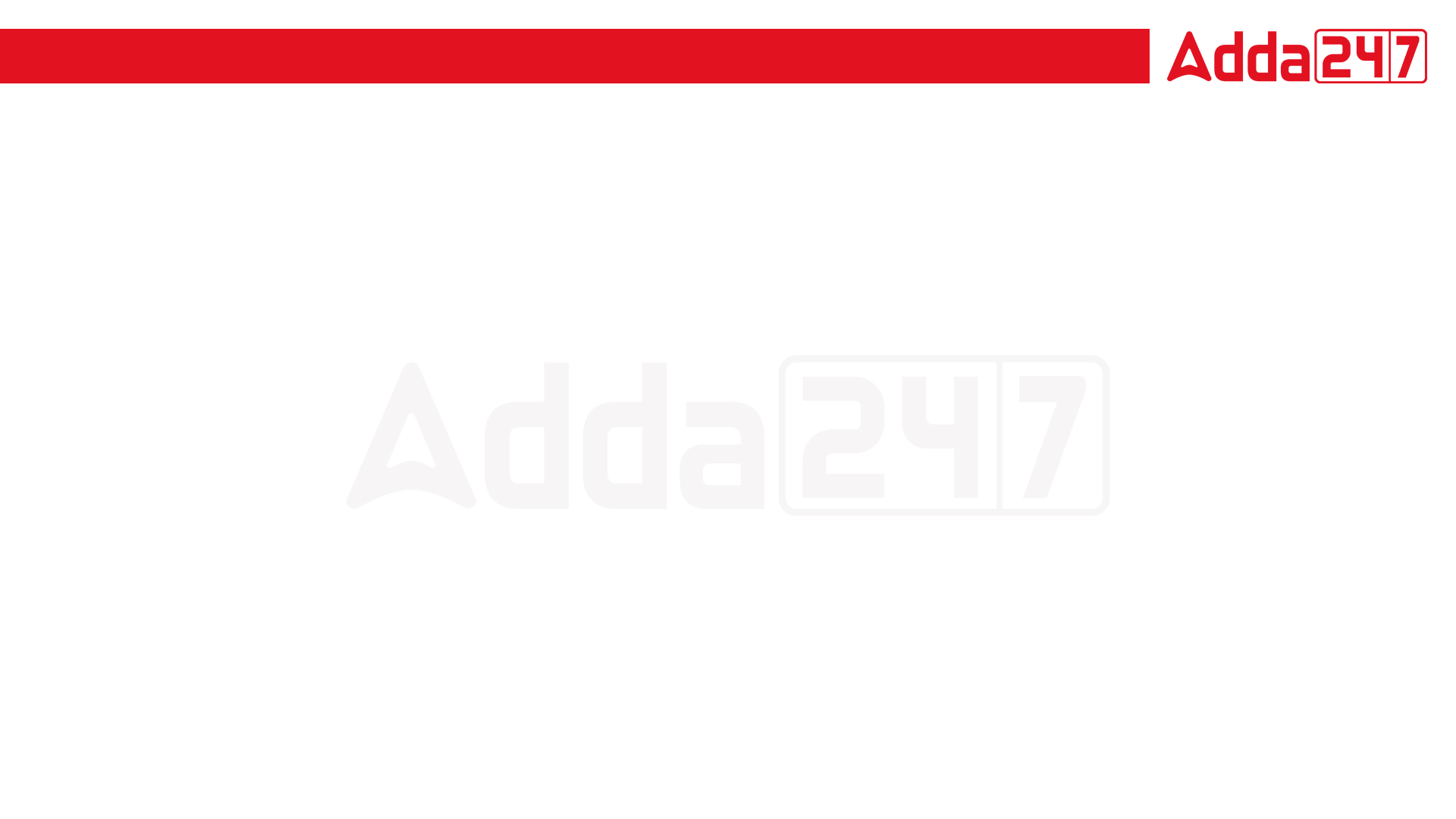 1000Qs For All AE/JE Exams | Mechanical Engg | Questions + Answer
Mechanical Engineering
Q. The purpose of surge tank in a pipeline is to !
 (a) remove friction 
 (b) prevent turbulence in the flow 
 (c) prevent flow loss 
 (d) relieve pressure due to water hammer
For 78% Discount
Use Code : “Y166”
78% DiscountY166
Mentor : Shivam Gupta
For Complete theory and concepts join our Mahapack Batch, Use Code Y166 For 78% of Discount
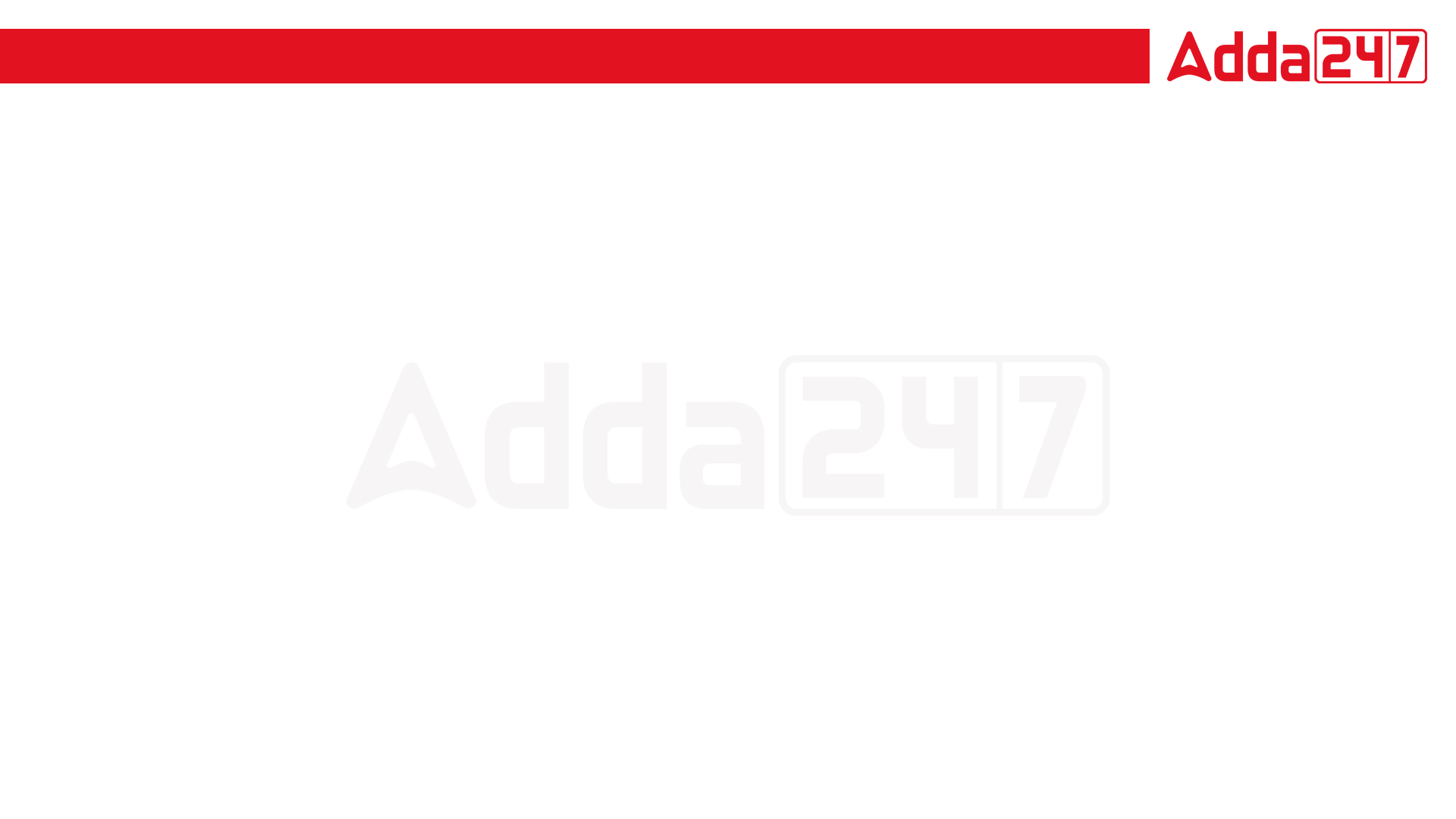 1000Qs For All AE/JE Exams | Mechanical Engg | Questions + Answer
Mechanical Engineering
Q. The magnitude of water hammer in the flow of  a liquid through a pipe does not depend upon _
 (a) Length of pipe 
 (b) Elastic properties of pipe material 
 (c) Temperature of liquid 
 (d) Time of valve closure
For 78% Discount
Use Code : “Y166”
78% DiscountY166
Mentor : Shivam Gupta
For Complete theory and concepts join our Mahapack Batch, Use Code Y166 For 78% of Discount
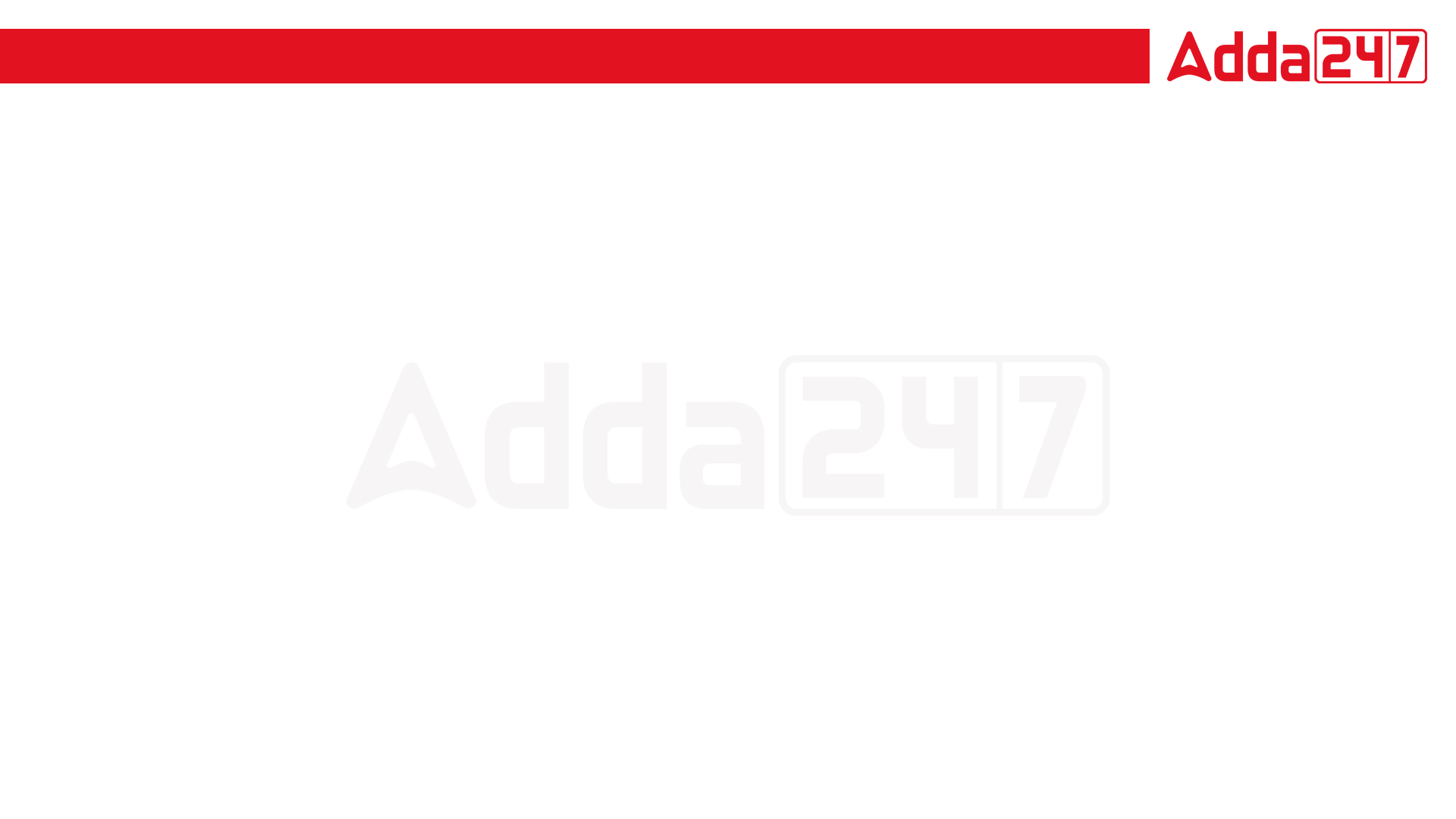 1000Qs For All AE/JE Exams | Mechanical Engg | Questions + Answer
Mechanical Engineering
Q. Water hammer is developed in. 
 (a) penstock
 (b) draft tube 
 (c) turbine
 (d) surge tank
For 78% Discount
Use Code : “Y166”
78% DiscountY166
Mentor : Shivam Gupta
For Complete theory and concepts join our Mahapack Batch, Use Code Y166 For 78% of Discount
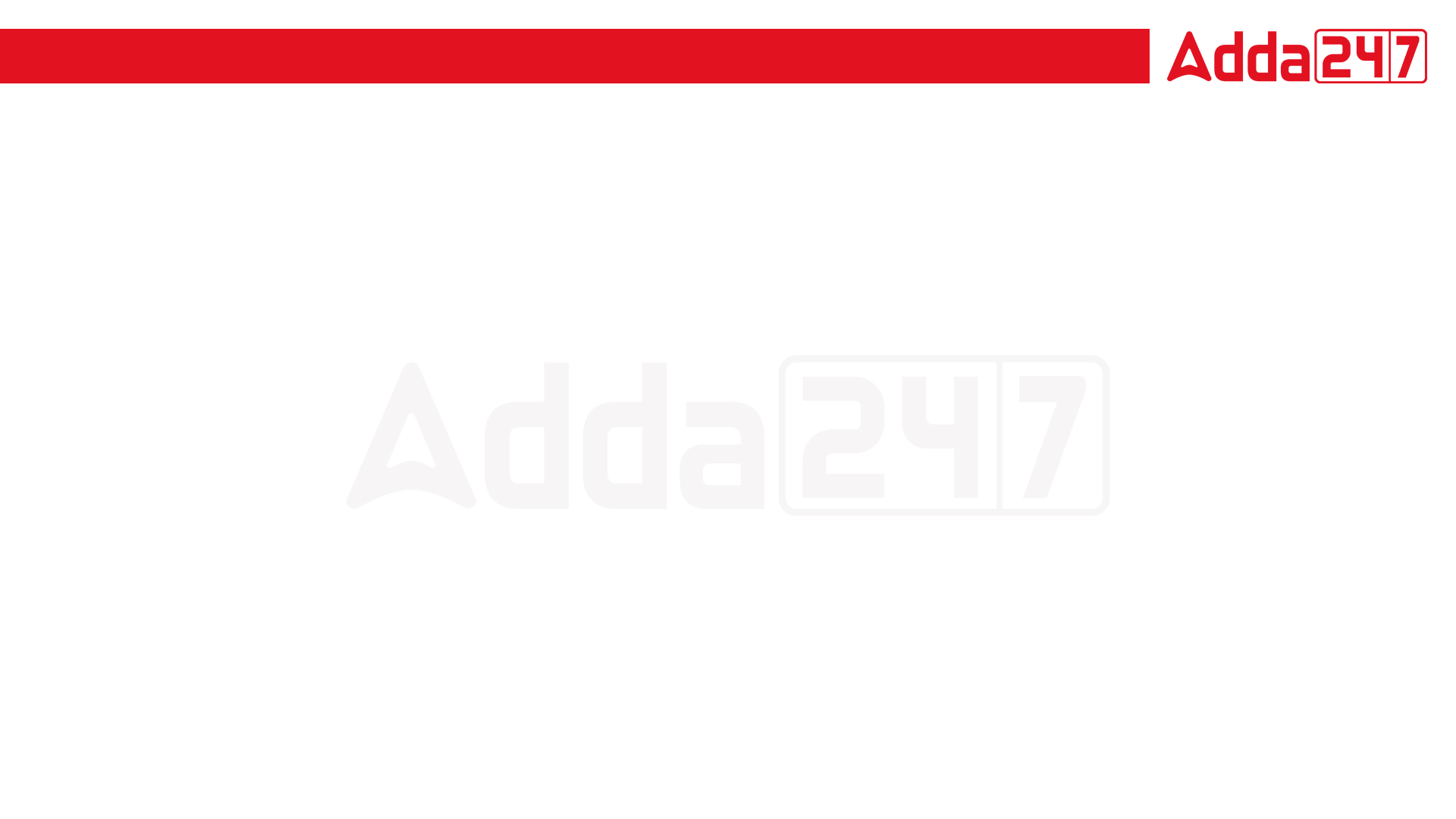 1000Qs For All AE/JE Exams | Mechanical Engg | Questions + Answer
Mechanical Engineering
Q. Which one of the following needs maximum Head-? 
 (a) Kaplan turbine 
(b) Pelton turbine 
 (c) Francis turbine 
(d) Reaction turbine
For 78% Discount
Use Code : “Y166”
78% DiscountY166
Mentor : Shivam Gupta
For Complete theory and concepts join our Mahapack Batch, Use Code Y166 For 78% of Discount
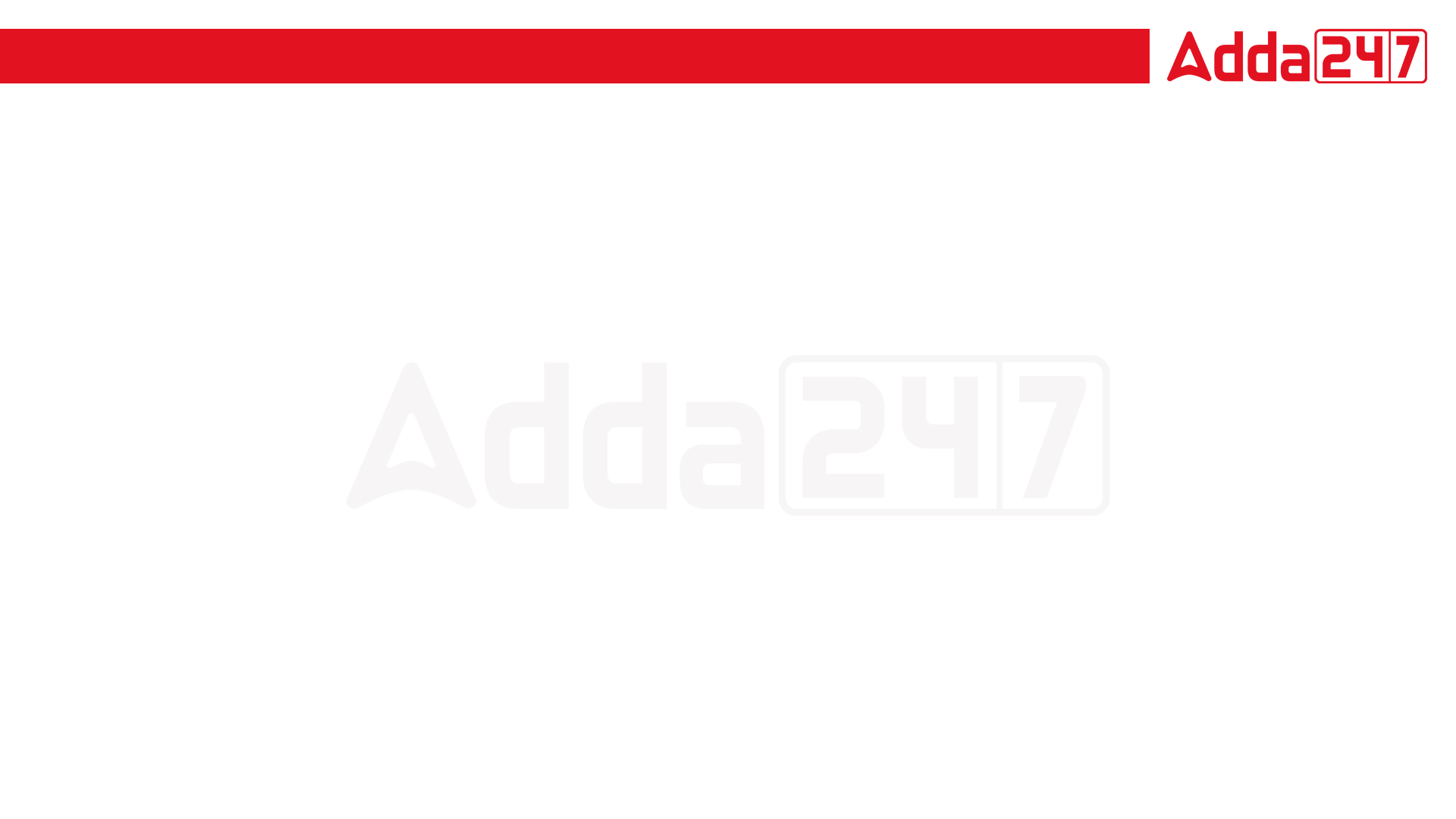 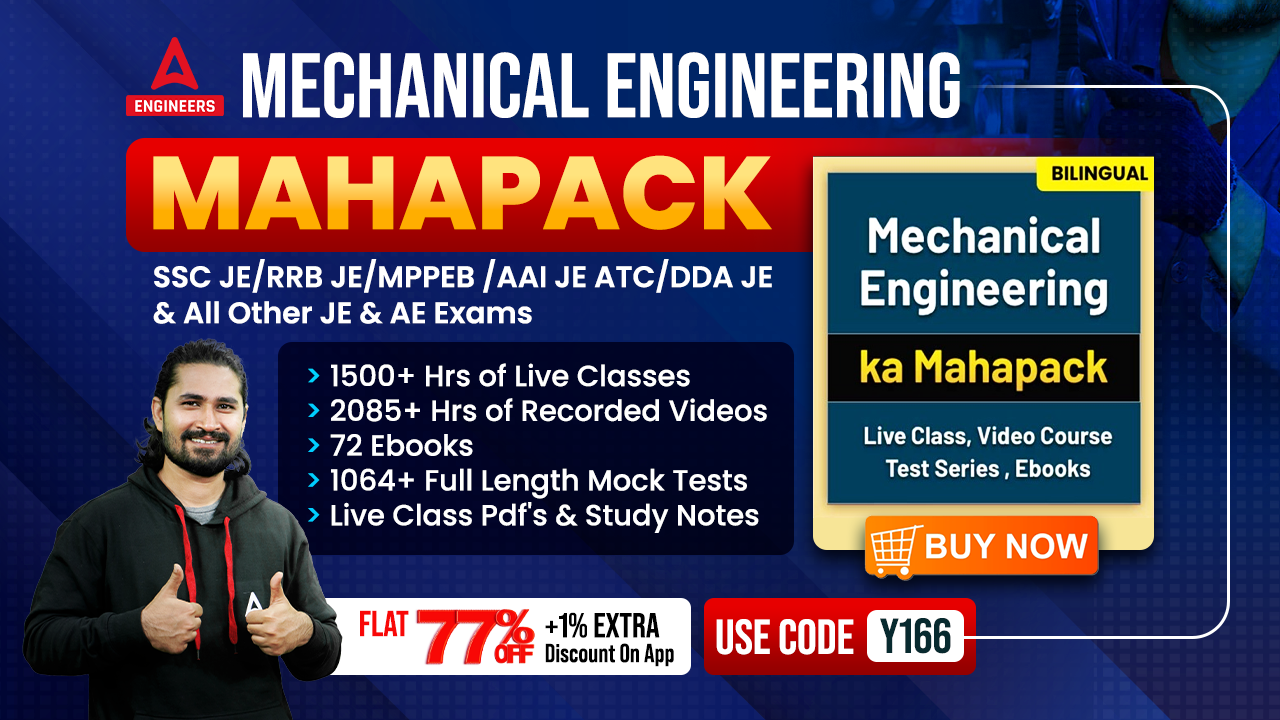 1000Qs For All AE/JE Exams | Mechanical Engg | Questions + Answer
Mechanical Engineering
Q. If the head on the turbine is more than 300m, the type of turbine used should be _
 (a) Kaplan
 (b) Francis 
 (c) Pelton wheel 
(d) Propeller
For 78% Discount
Use Code : “Y166”
78% DiscountY166
Mentor : Shivam Gupta
For Complete theory and concepts join our Mahapack Batch, Use Code Y166 For 78% of Discount
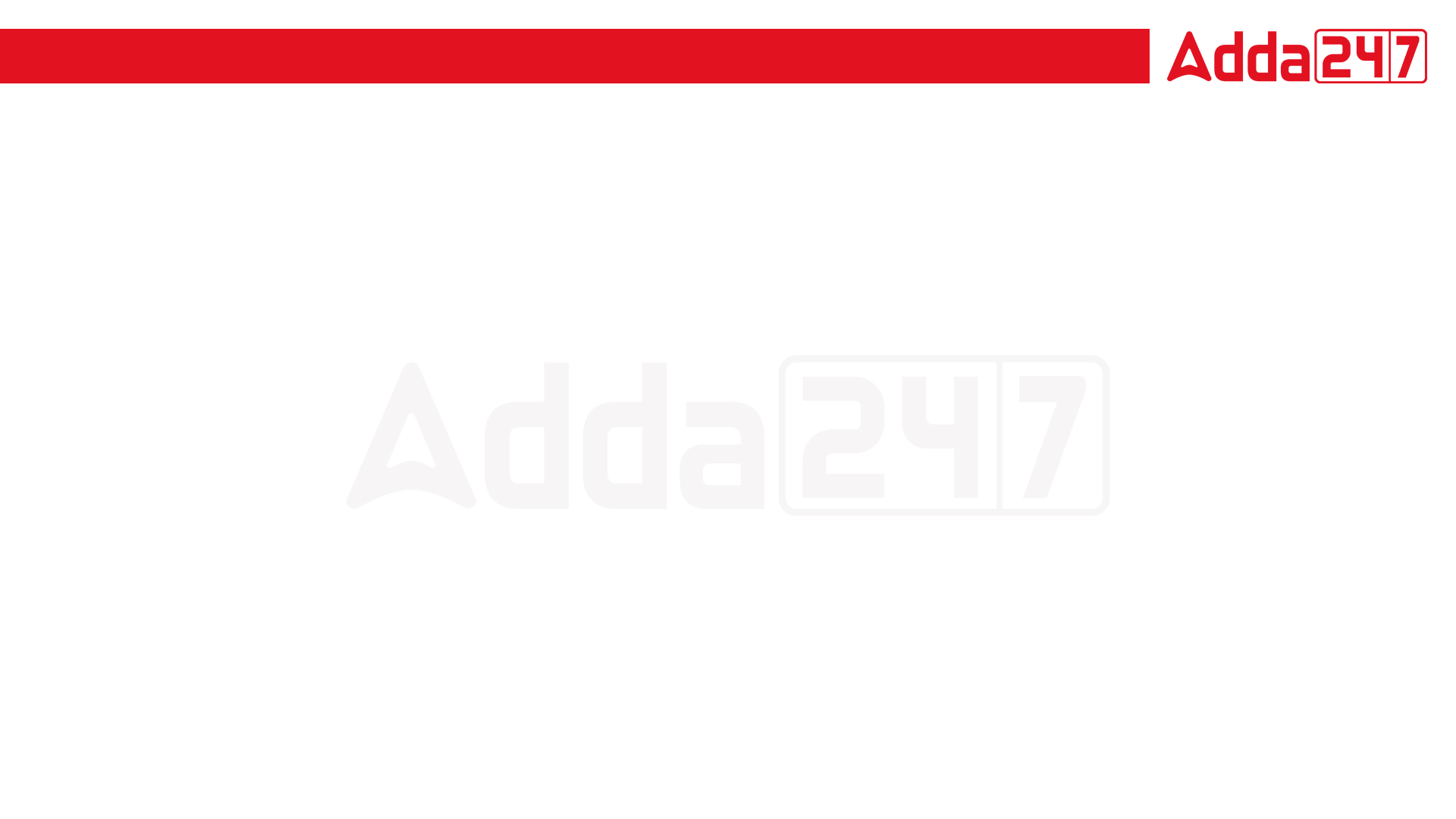 1000Qs For All AE/JE Exams | Mechanical Engg | Questions + Answer
Mechanical Engineering
Q. Kaplan Turbine is a: _
 (a) Impulse turbine 
 (b) Inward flow reaction 
 (c) Axial flow reaction 
 (d) Axial flow reaction with fixed vanes
For 78% Discount
Use Code : “Y166”
78% DiscountY166
Mentor : Shivam Gupta
For Complete theory and concepts join our Mahapack Batch, Use Code Y166 For 78% of Discount
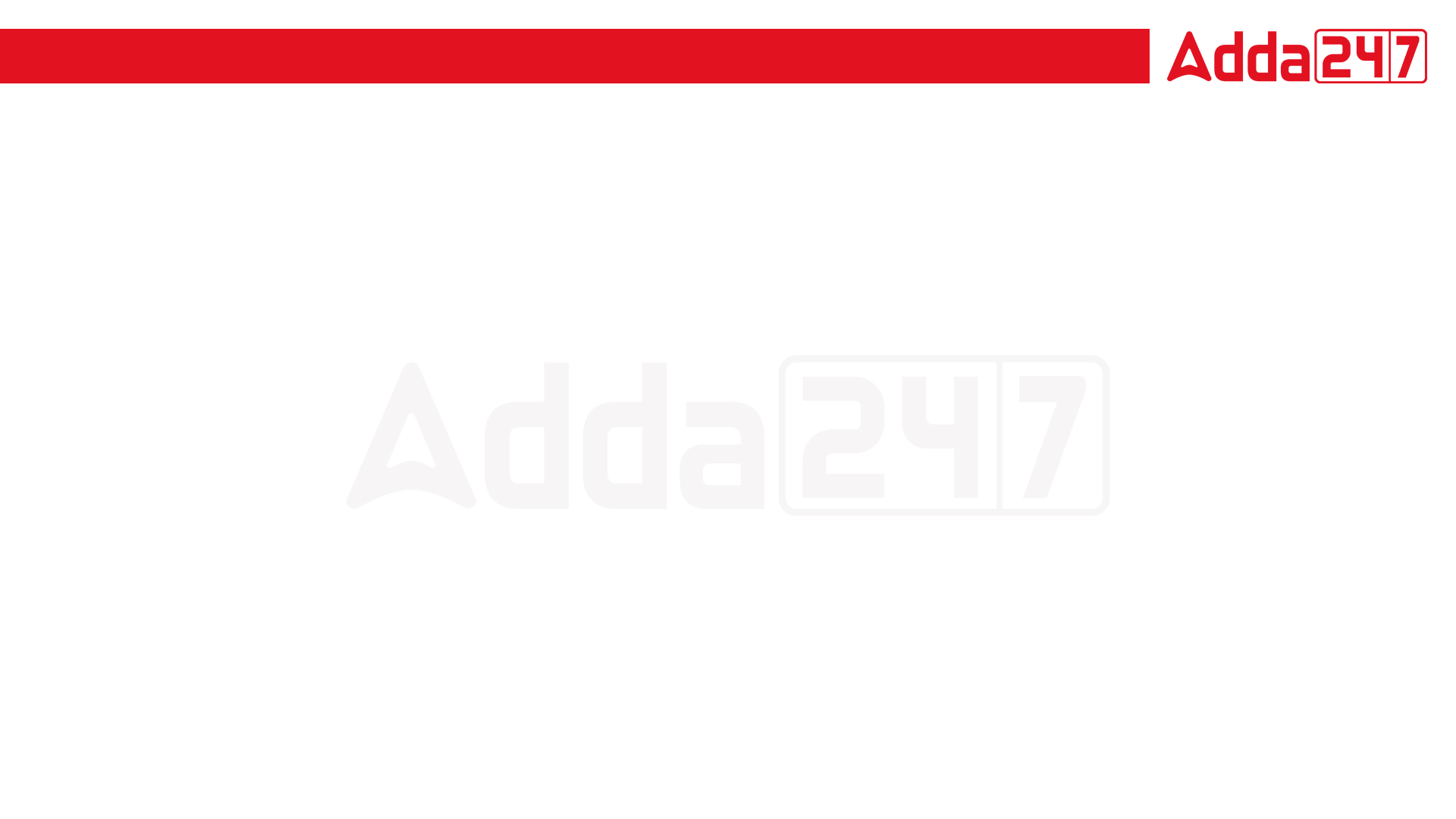 1000Qs For All AE/JE Exams | Mechanical Engg | Questions + Answer
Mechanical Engineering
Q. Francis and Kaplan turbines fall under the  category of -
 (a) Impulse turbines 
 (b) Reaction turbines 
 (c) Axial flow turbines 
 (d) Mixed flow turbines
For 78% Discount
Use Code : “Y166”
78% DiscountY166
Mentor : Shivam Gupta
For Complete theory and concepts join our Mahapack Batch, Use Code Y166 For 78% of Discount
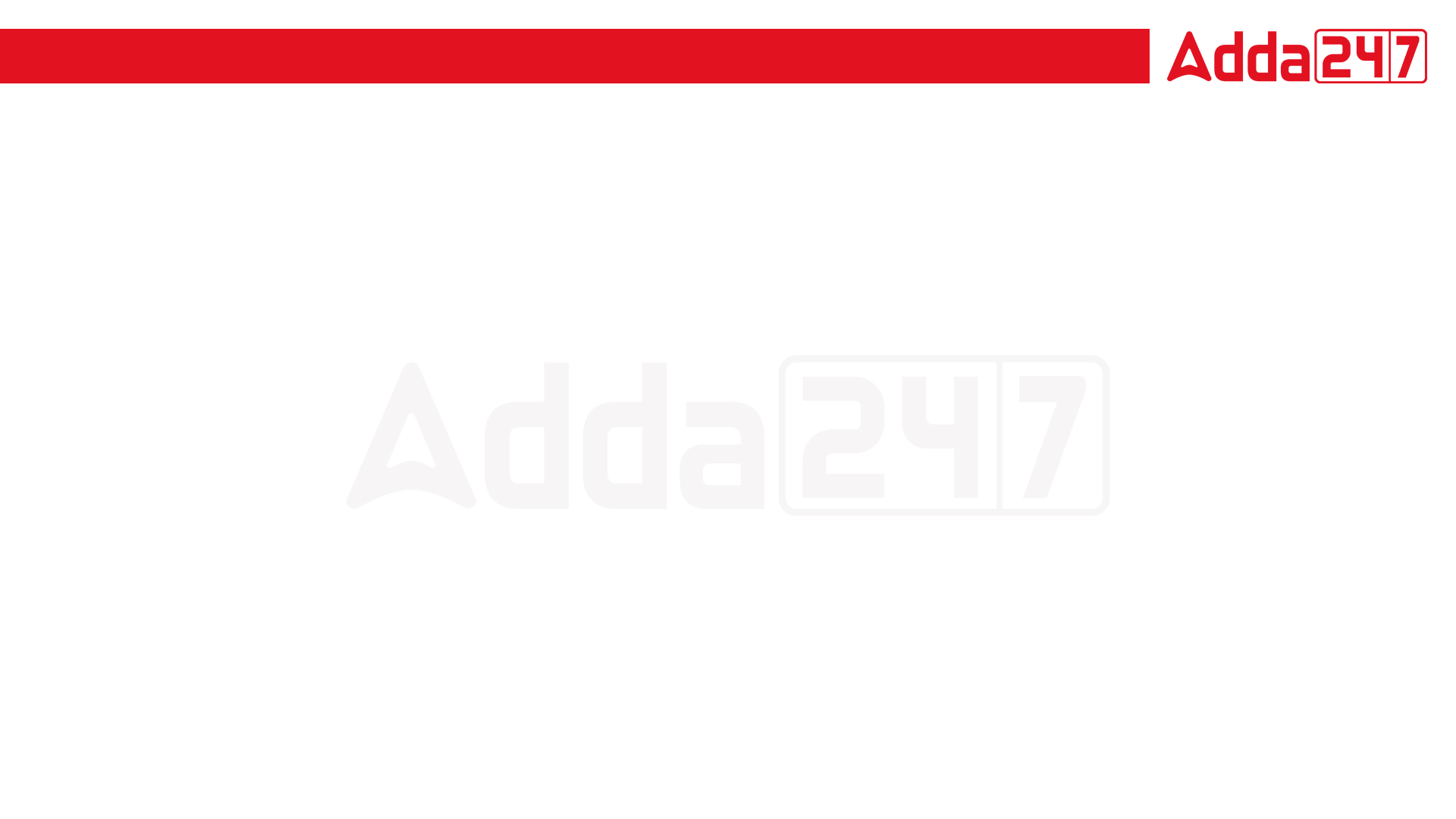 1000Qs For All AE/JE Exams | Mechanical Engg | Questions + Answer
Mechanical Engineering
Q. The cavitation in reaction type hydraulic turbine is avoided by !
 (a) Using high polished blades 
 (b) Using stainless steel runner 
 (c) Running turbine at designed speed 
 (d) All of above
For 78% Discount
Use Code : “Y166”
78% DiscountY166
Mentor : Shivam Gupta
For Complete theory and concepts join our Mahapack Batch, Use Code Y166 For 78% of Discount
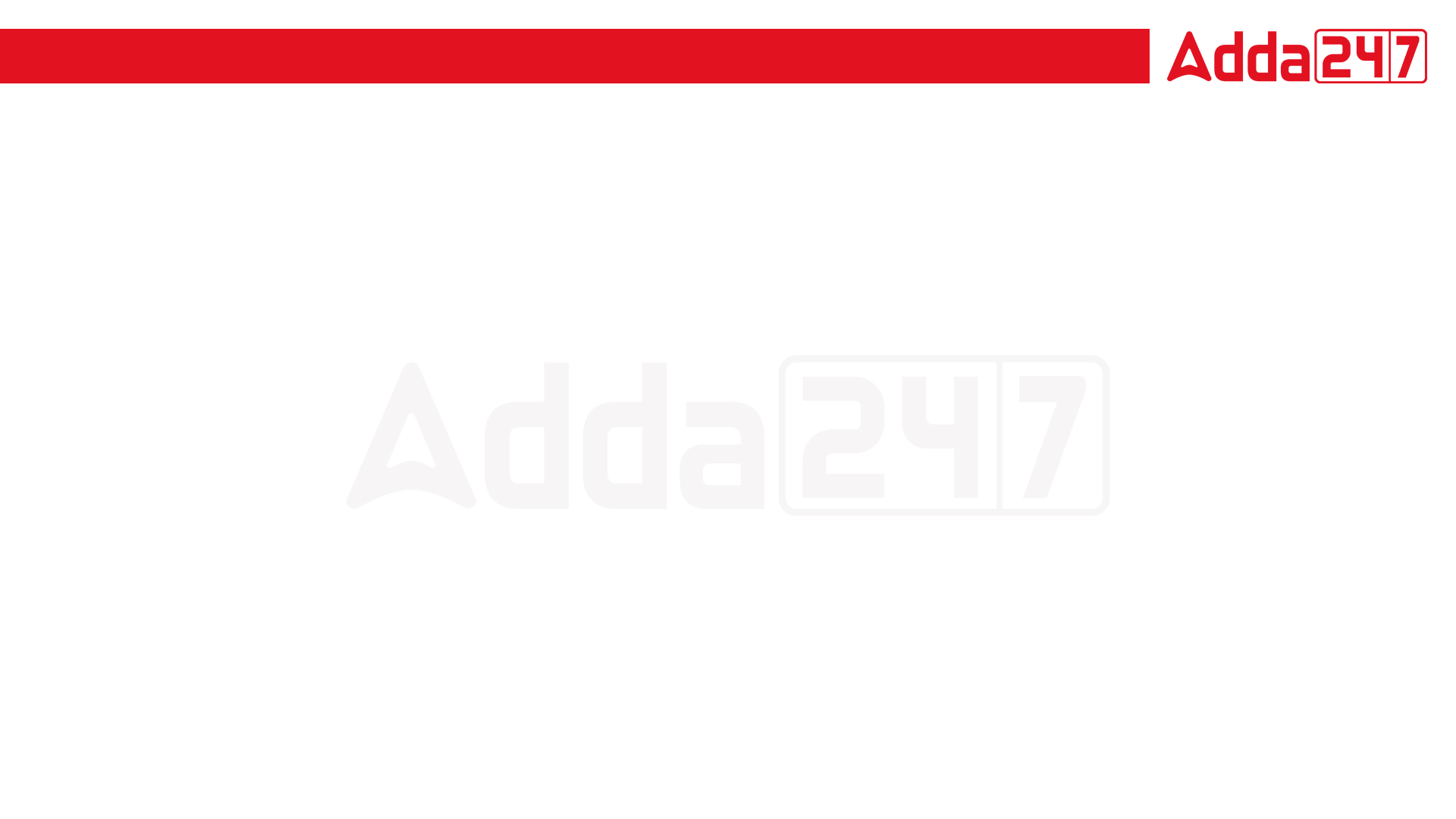 1000Qs For All AE/JE Exams | Mechanical Engg | Questions + Answer
Mechanical Engineering
Q. Which relation is incorrect.? 
 (a) Francis Turbine - Impulse Turbine 
 (b) Pelton Turbine - Impulse Turbine 
 (c) Kaplan Turbine - Reaction Turbine 
 (d) Francis Turbine - Reaction Turbine
For 78% Discount
Use Code : “Y166”
78% DiscountY166
Mentor : Shivam Gupta
For Complete theory and concepts join our Mahapack Batch, Use Code Y166 For 78% of Discount
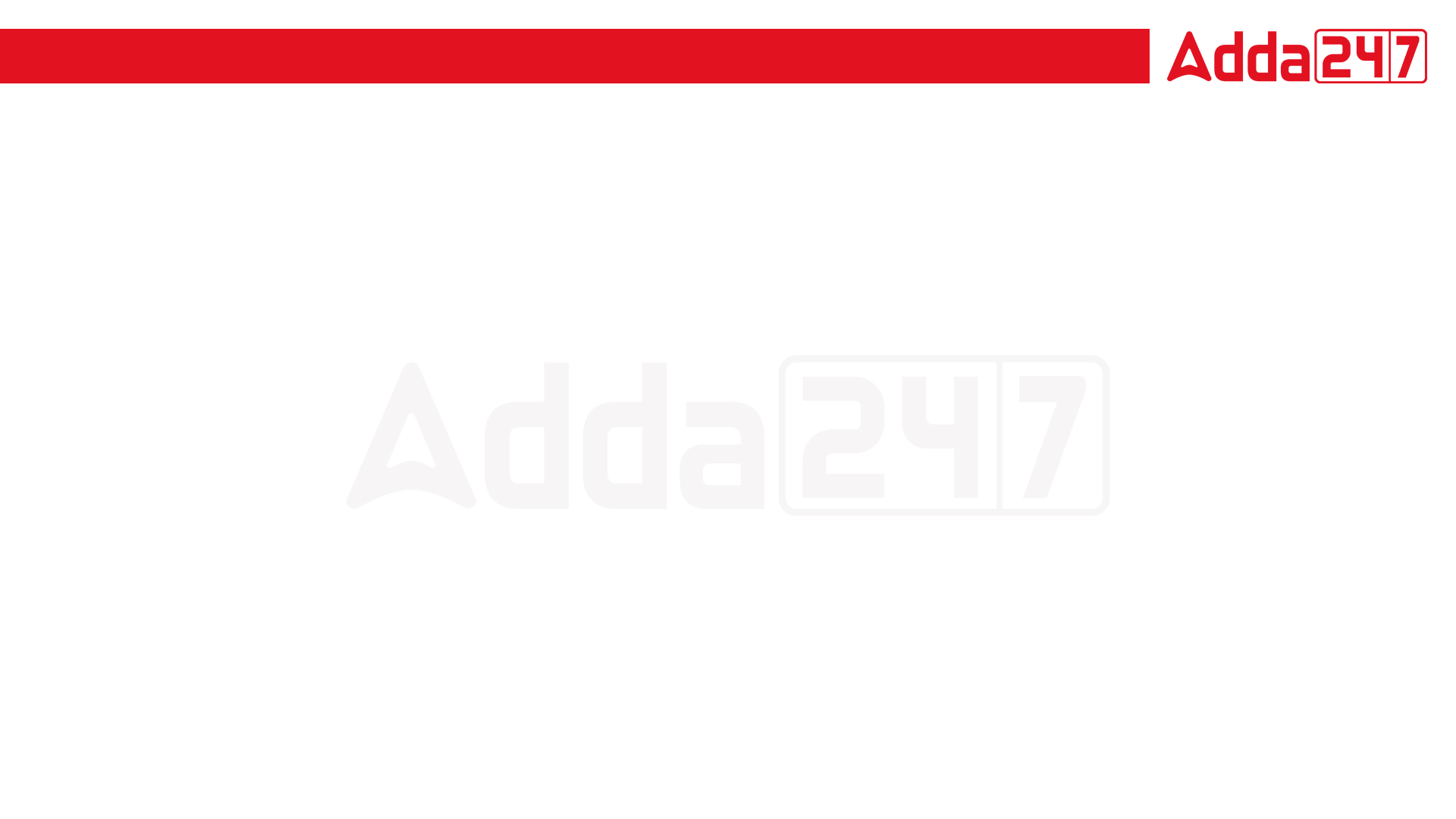 1000Qs For All AE/JE Exams | Mechanical Engg | Questions + Answer
Mechanical Engineering
Q. The tension of the tight side and the slack side of belt is (T1) and (T2) respectively, with the linear velocity (V). Which expression is most suited for the maximum power transmitted by the belt.?
A. (T1– T2) × V
B. (T1+T2) × V
C.
D.
For 78% Discount
Use Code : “Y166”
78% DiscountY166
Mentor : Shivam Gupta
For Complete theory and concepts join our Mahapack Batch, Use Code Y166 For 78% of Discount
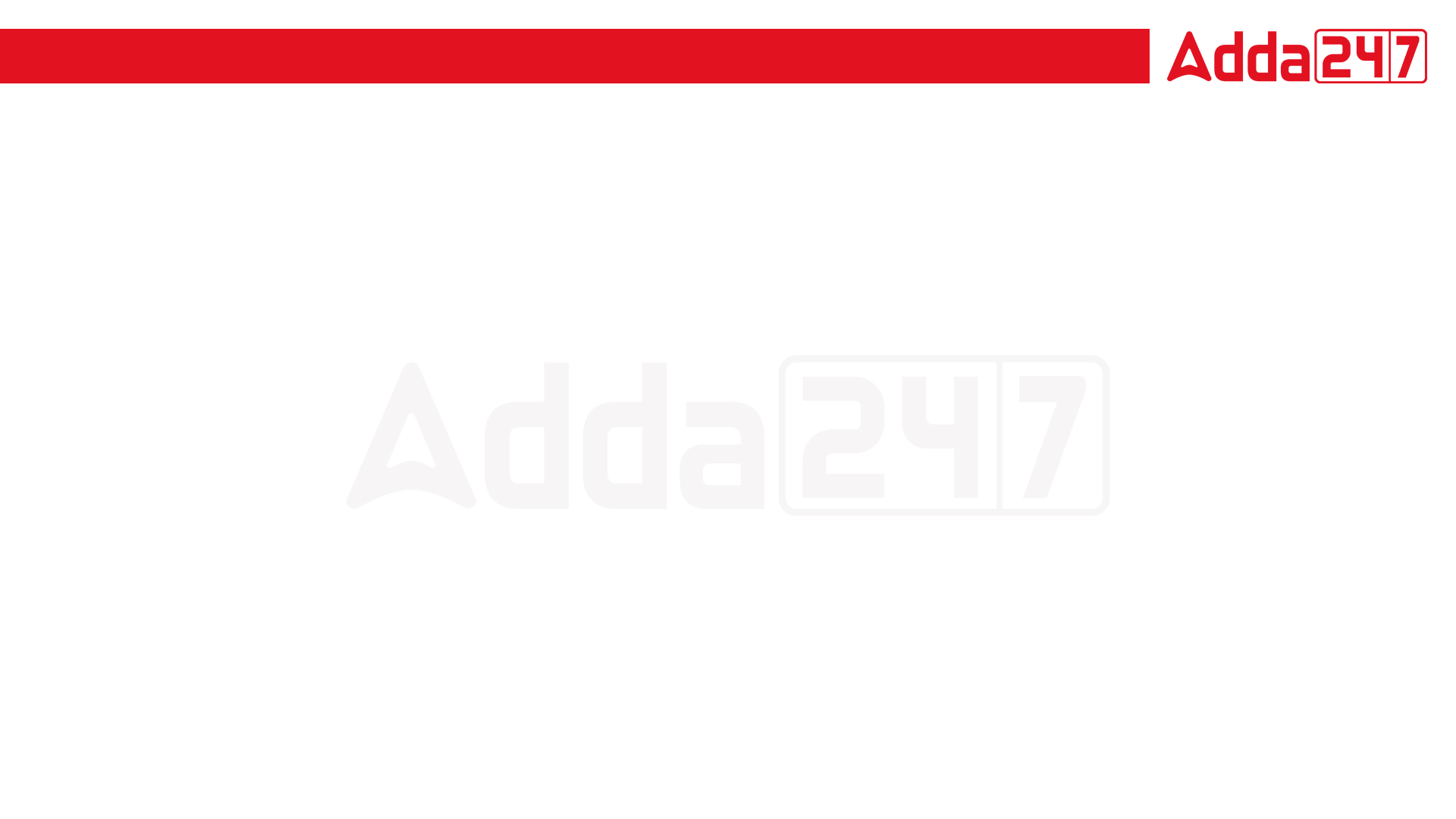 1000Qs For All AE/JE Exams | Mechanical Engg | Questions + Answer
Mechanical Engineering
Q. The ratio of the tension in the tight side (T1) and tension on the slack side of the belt (T2) of the belt is 5.0. What is the power transmitted (kW)by a belt, if the tension on the tight side of the belt is 5000 N and the velocity of belt is 25.00 m/sec_?
A. 50 
B. 75
C. 100 
D. 150
For 78% Discount
Use Code : “Y166”
78% DiscountY166
Mentor : Shivam Gupta
For Complete theory and concepts join our Mahapack Batch, Use Code Y166 For 78% of Discount
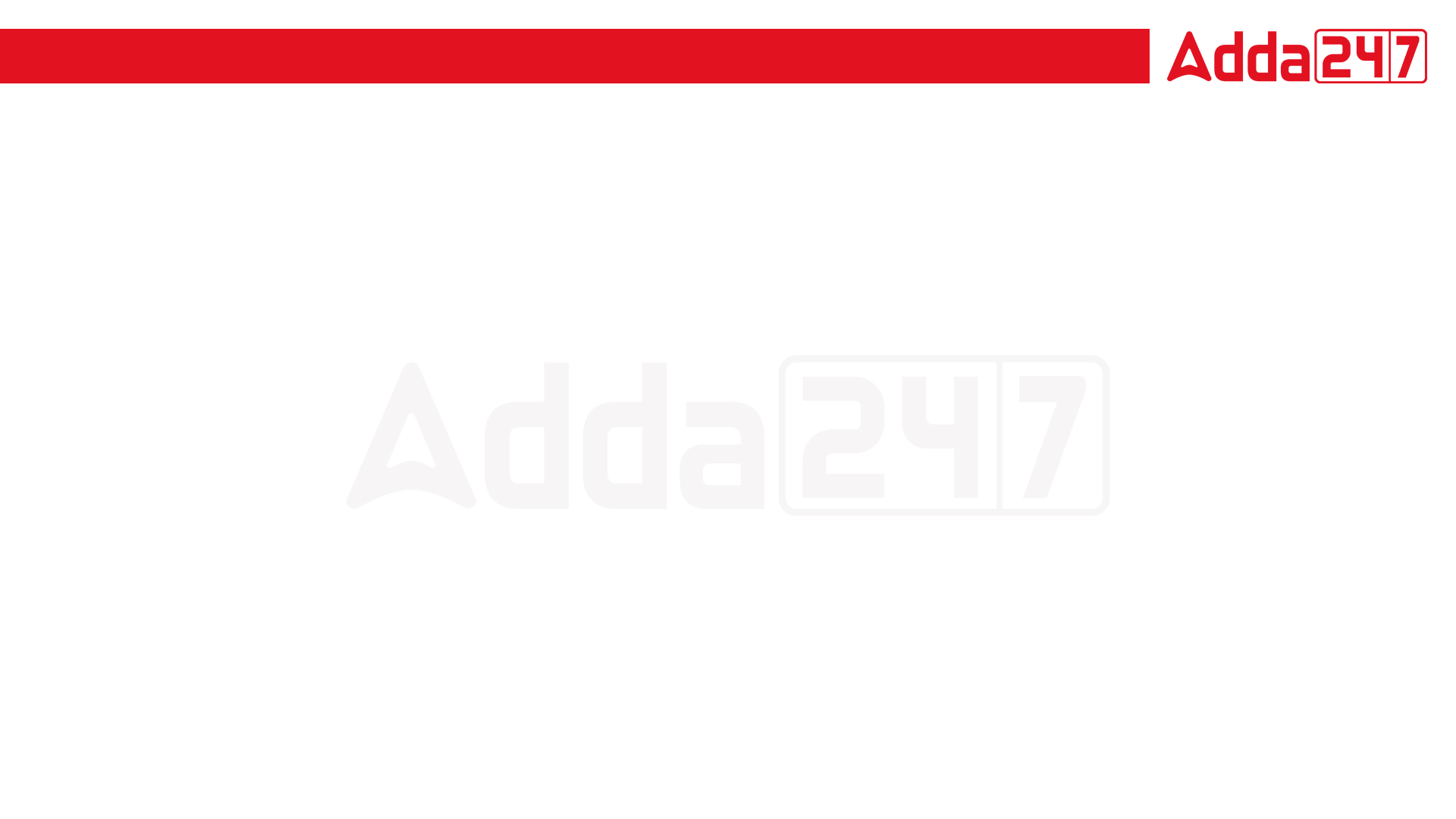 1000Qs For All AE/JE Exams | Mechanical Engg | Questions + Answer
Mechanical Engineering
Q. Which of the following factors plays a considerable role in choice of belt drives!?
A. Angular position of connecting shaft
B. Direction of belt motion
C. Centre distance
D. All options are correct
For 78% Discount
Use Code : “Y166”
78% DiscountY166
Mentor : Shivam Gupta
For Complete theory and concepts join our Mahapack Batch, Use Code Y166 For 78% of Discount
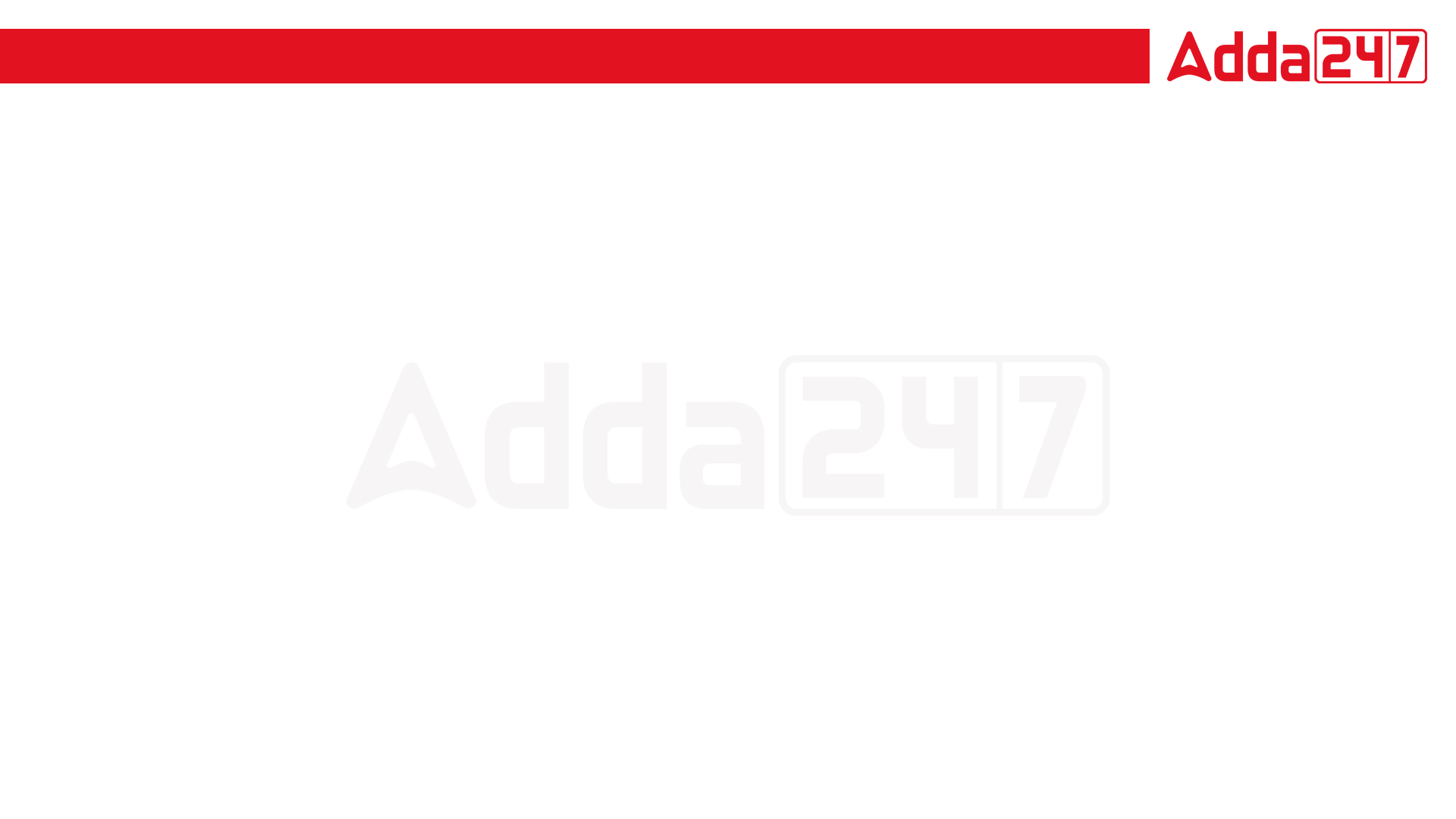 1000Qs For All AE/JE Exams | Mechanical Engg | Questions + Answer
Mechanical Engineering
Q. The pulley, which is used to increase the angle of contact, is called a/an _____ pulley_
A. loose 
B. fast
C. idler 
D. cross belt
For 78% Discount
Use Code : “Y166”
78% DiscountY166
Mentor : Shivam Gupta
For Complete theory and concepts join our Mahapack Batch, Use Code Y166 For 78% of Discount
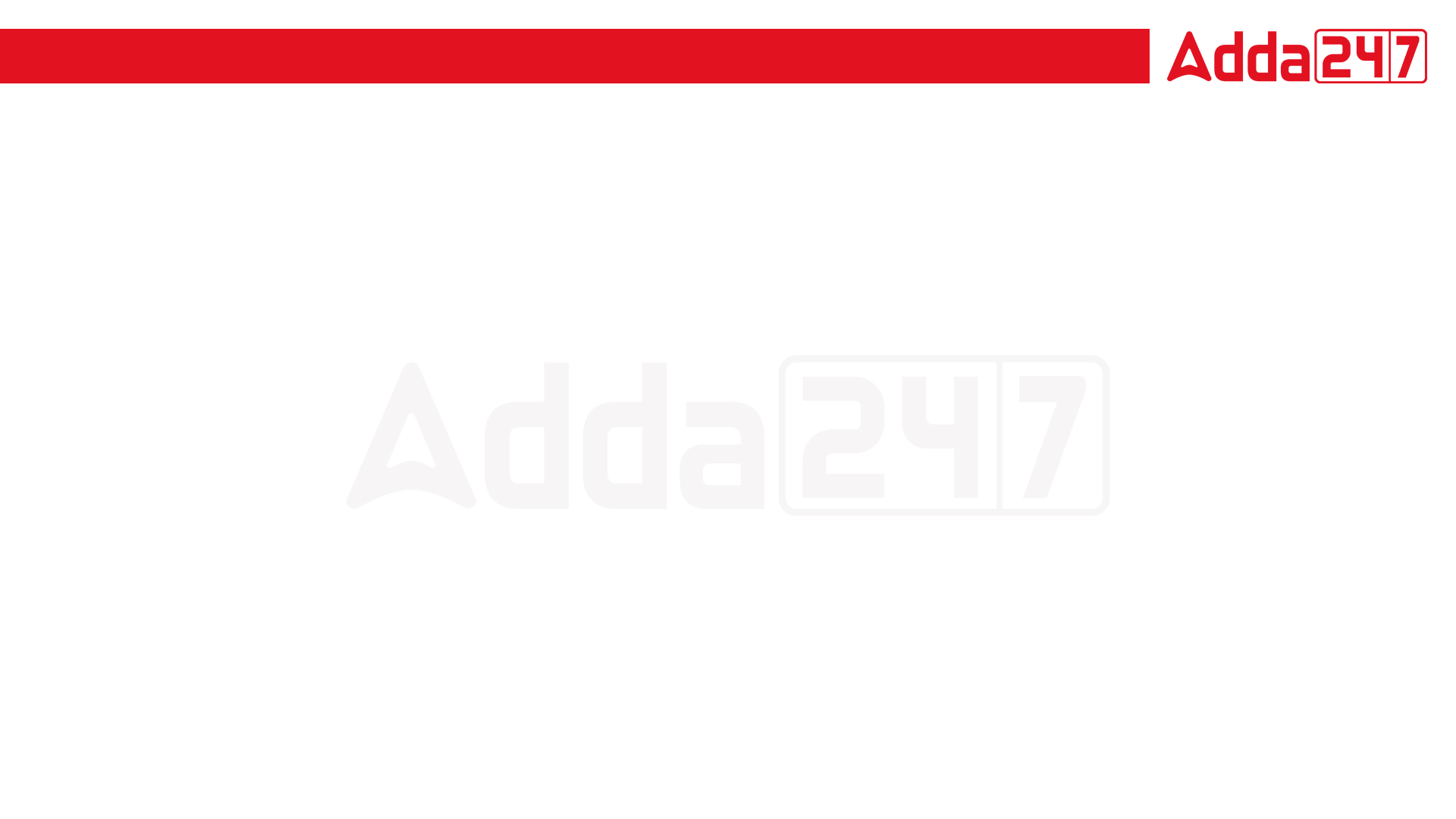 1000Qs For All AE/JE Exams | Mechanical Engg | Questions + Answer
Mechanical Engineering
Q. Crowning of a pulley is done to :_
A. prevent the wear and tear of the belt
B. increase strength of the pulley
C. avoid slipping of the belt
D. enable pulley rigidly fixed to the shaft
For 78% Discount
Use Code : “Y166”
78% DiscountY166
Mentor : Shivam Gupta
For Complete theory and concepts join our Mahapack Batch, Use Code Y166 For 78% of Discount
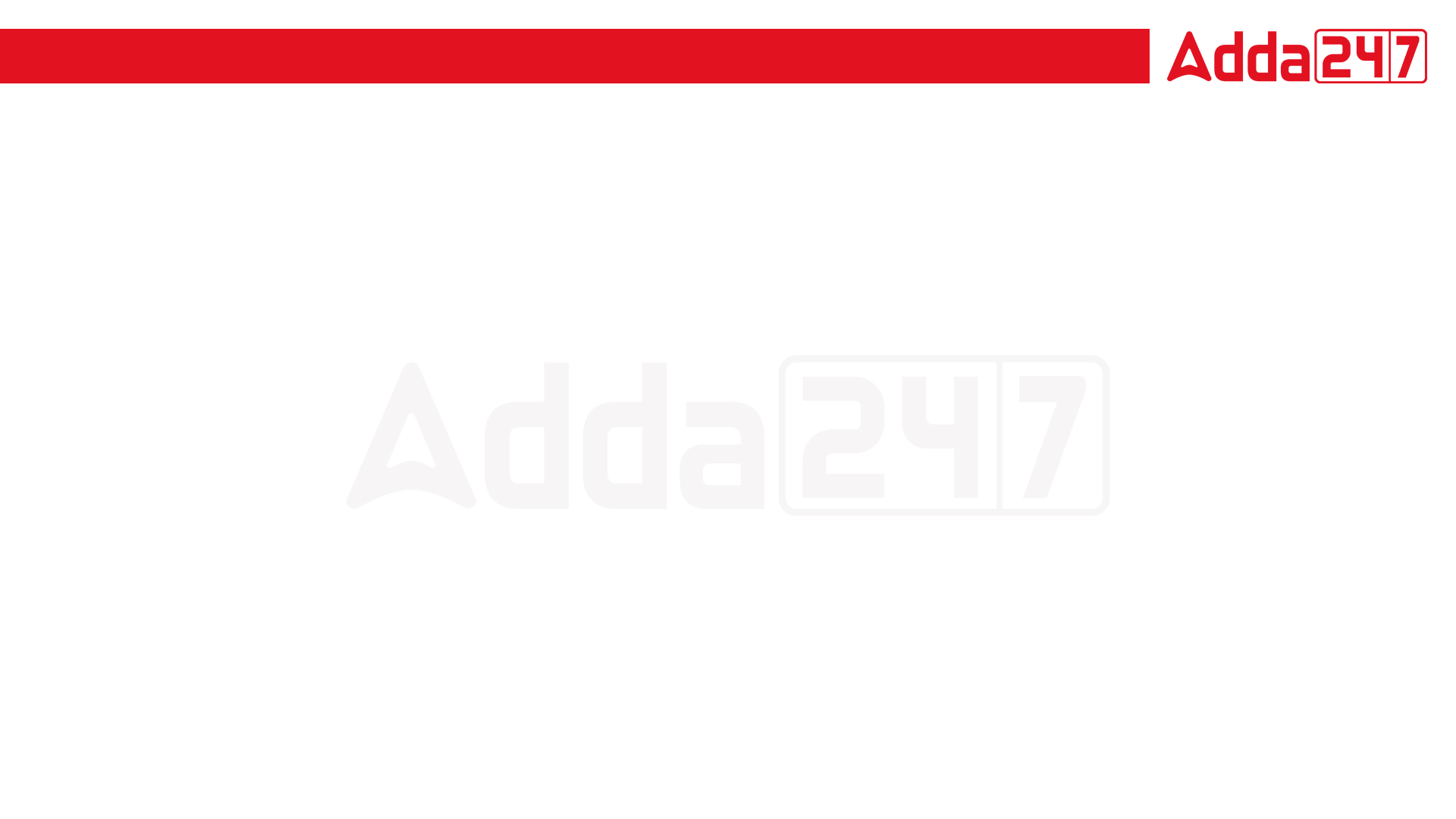 1000Qs For All AE/JE Exams | Mechanical Engg | Questions + Answer
Mechanical Engineering
Q. The uniform pressure theory as compared to the uniform wear theory gives __.
A. Higher frictional torque
B. Lower frictional torque
C. Either lower or higher frictional torque
D. None of these
For 78% Discount
Use Code : “Y166”
78% DiscountY166
Mentor : Shivam Gupta
For Complete theory and concepts join our Mahapack Batch, Use Code Y166 For 78% of Discount
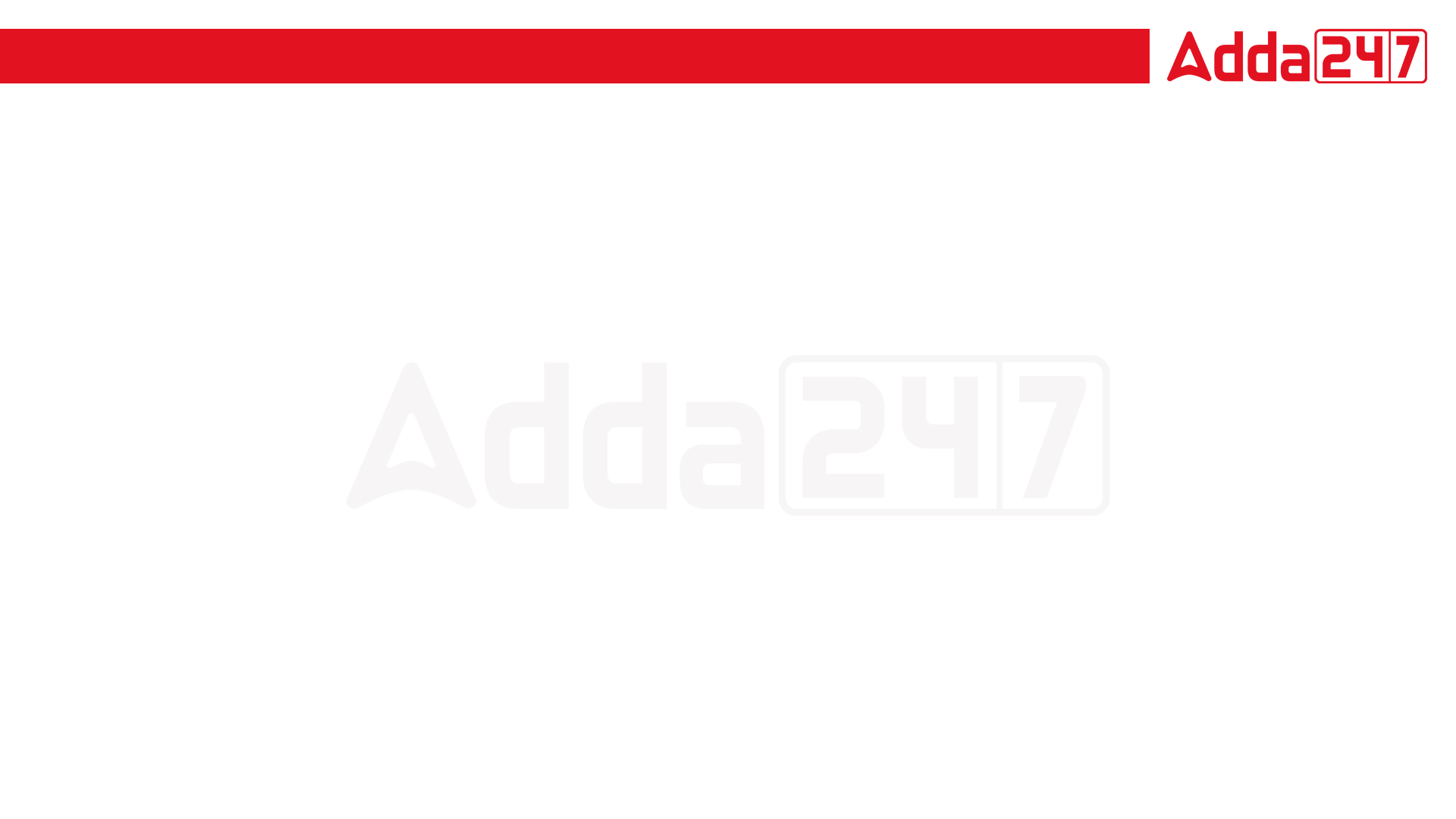 1000Qs For All AE/JE Exams | Mechanical Engg | Questions + Answer
Mechanical Engineering
Q. Which of the following statement is INCORRECT about the dry clutch and wet clutch_?
A. Heat dissipation is more difficult in dry clutch.
B. Rate of wear is very less in wet clutches as compared to dry clutches.
C. Torque transmitting capacity of dry clutch is less than wet clutch.
D. Engagement in wet clutch is smoother than dry clutch.
For 78% Discount
Use Code : “Y166”
78% DiscountY166
Mentor : Shivam Gupta
For Complete theory and concepts join our Mahapack Batch, Use Code Y166 For 78% of Discount
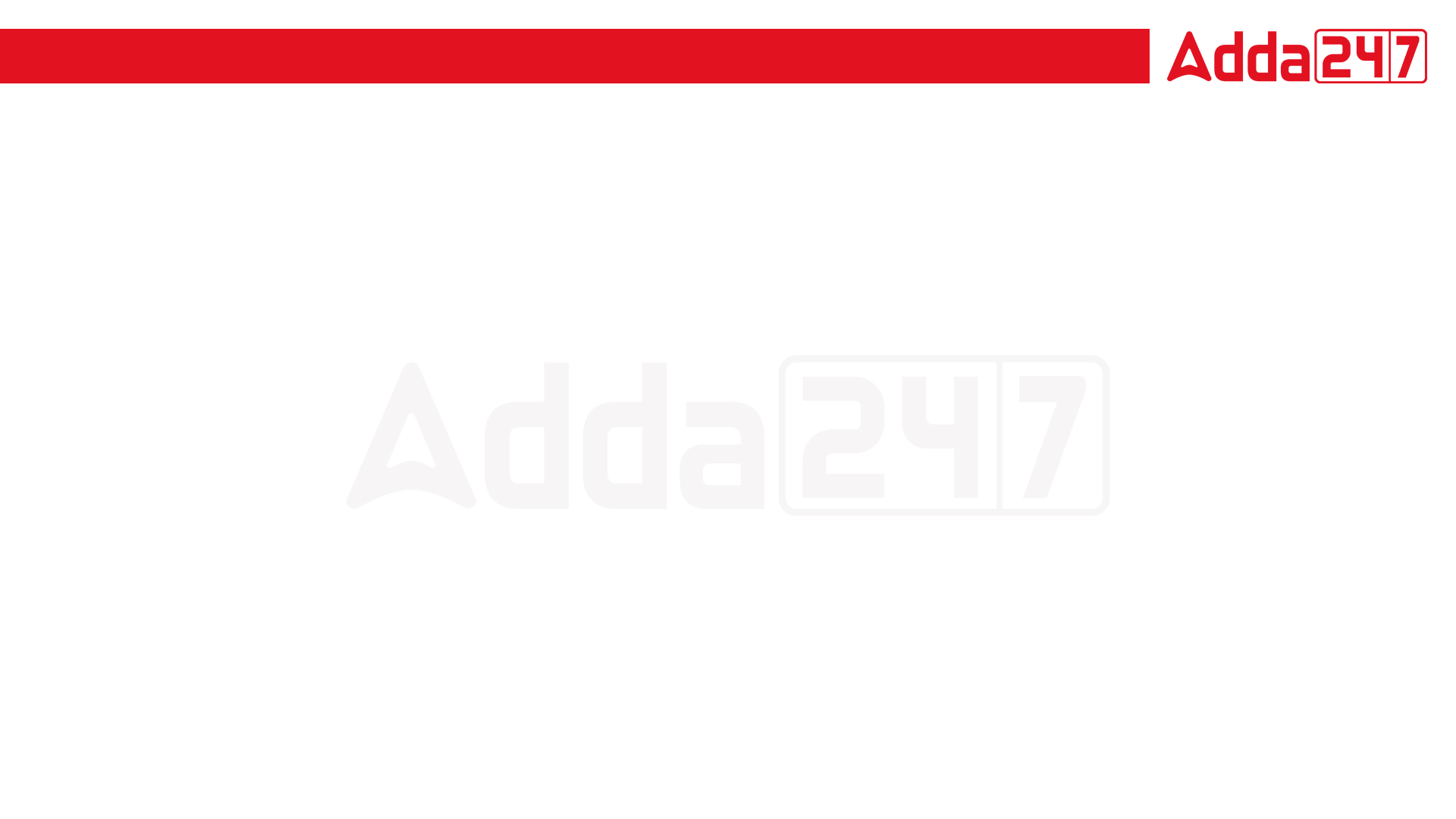 1000Qs For All AE/JE Exams | Mechanical Engg | Questions + Answer
Mechanical Engineering
Q. The equation for the calculation of torque transmitting capacity in the conical clutch as per uniform wear theory is ________.
A.
B.
C.
D.
For 78% Discount
Use Code : “Y166”
78% DiscountY166
Mentor : Shivam Gupta
For Complete theory and concepts join our Mahapack Batch, Use Code Y166 For 78% of Discount
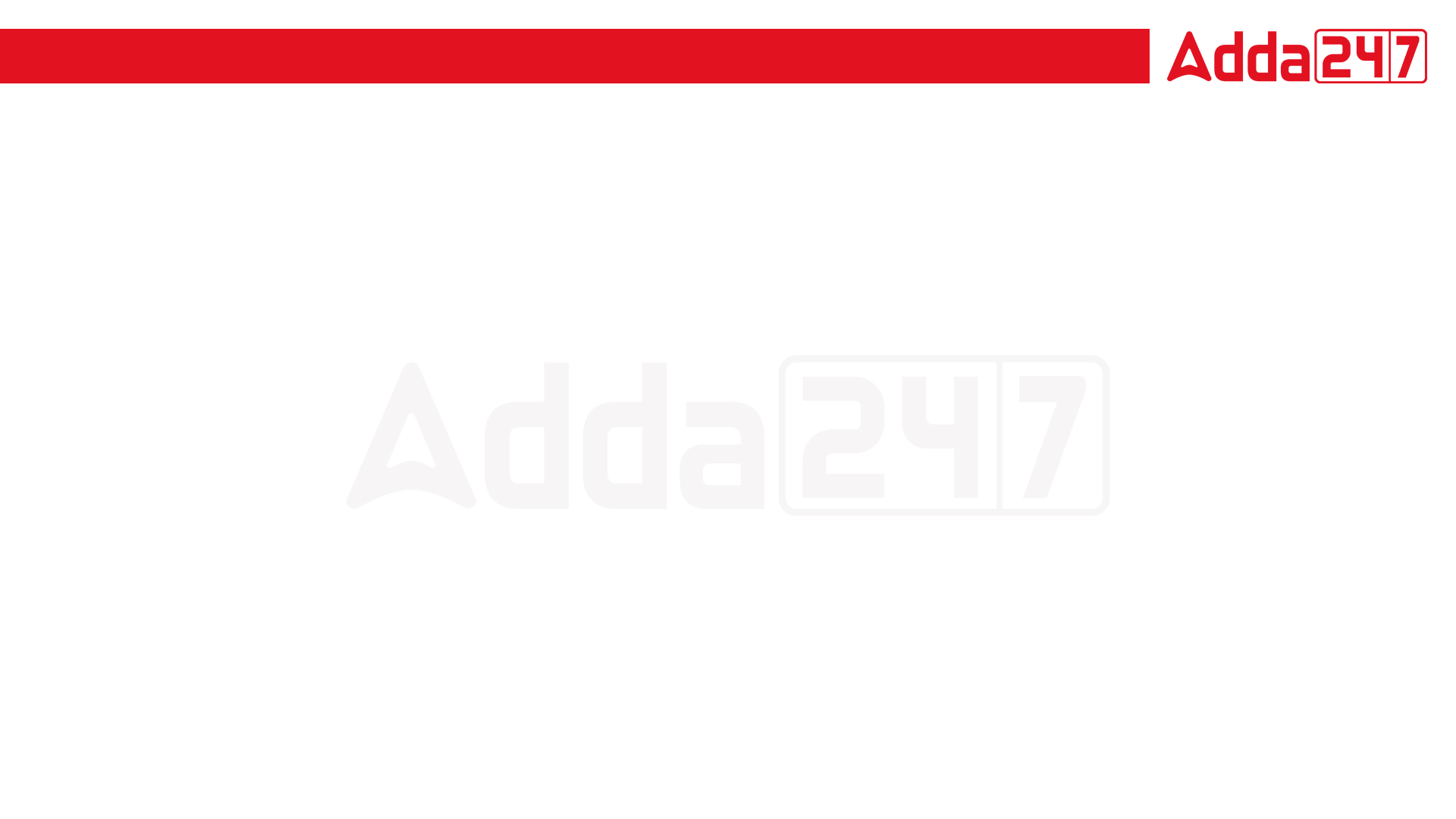 1000Qs For All AE/JE Exams | Mechanical Engg | Questions + Answer
Mechanical Engineering
Q. In the disc-clutch the clutch acts as a ________-
A. driving member 
B. driven member
C. neutral member 
D. None of these
For 78% Discount
Use Code : “Y166”
78% DiscountY166
Mentor : Shivam Gupta
For Complete theory and concepts join our Mahapack Batch, Use Code Y166 For 78% of Discount
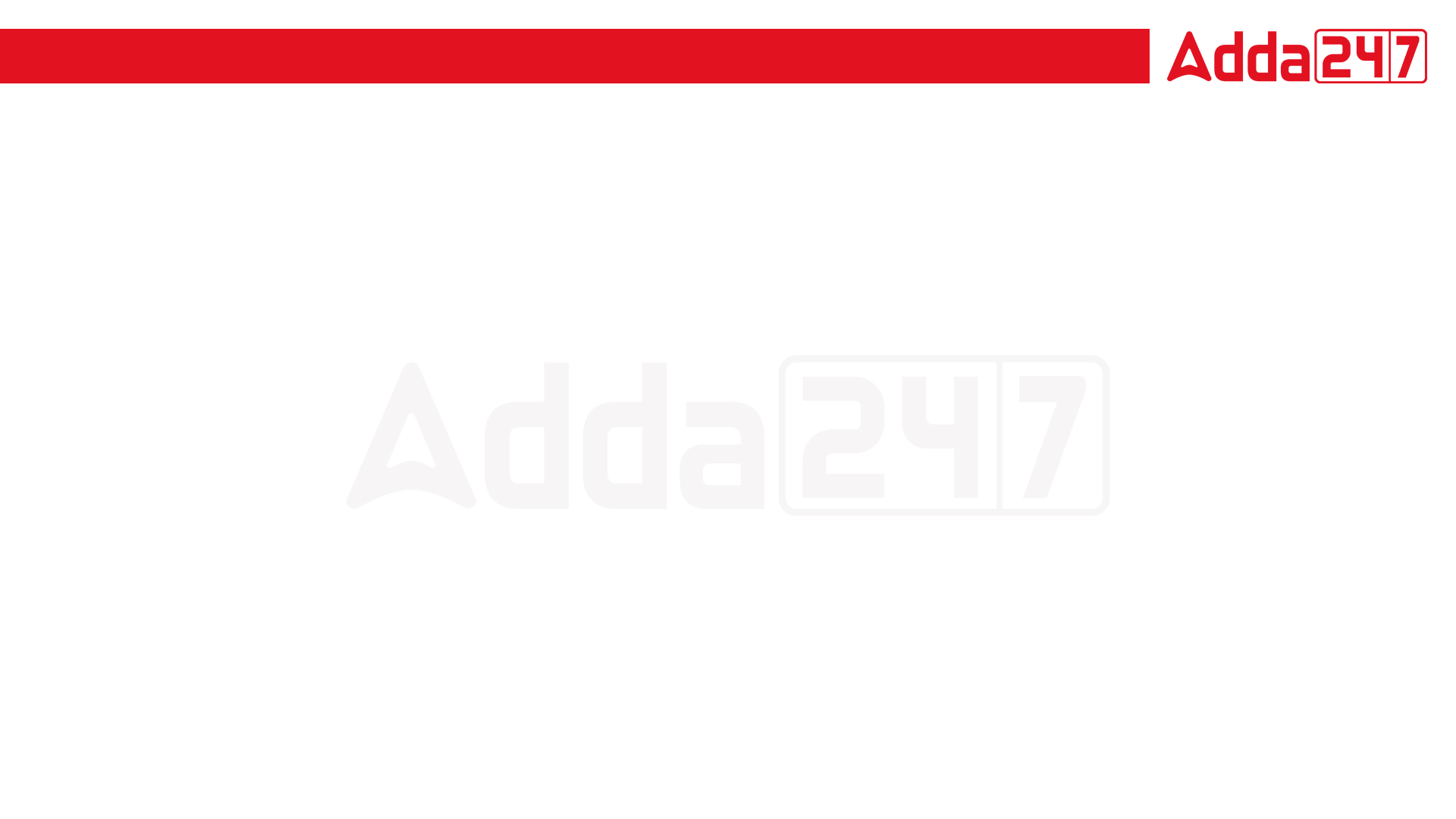 1000Qs For All AE/JE Exams | Mechanical Engg | Questions + Answer
Mechanical Engineering
Q. Which of the following clutch is also considered as the wet clutch-?
A. Single plate clutch
B. Multi-plate clutch
C. Both Single plate clutch and M ulti-plate clutch
D. None of these
For 78% Discount
Use Code : “Y166”
78% DiscountY166
Mentor : Shivam Gupta
For Complete theory and concepts join our Mahapack Batch, Use Code Y166 For 78% of Discount
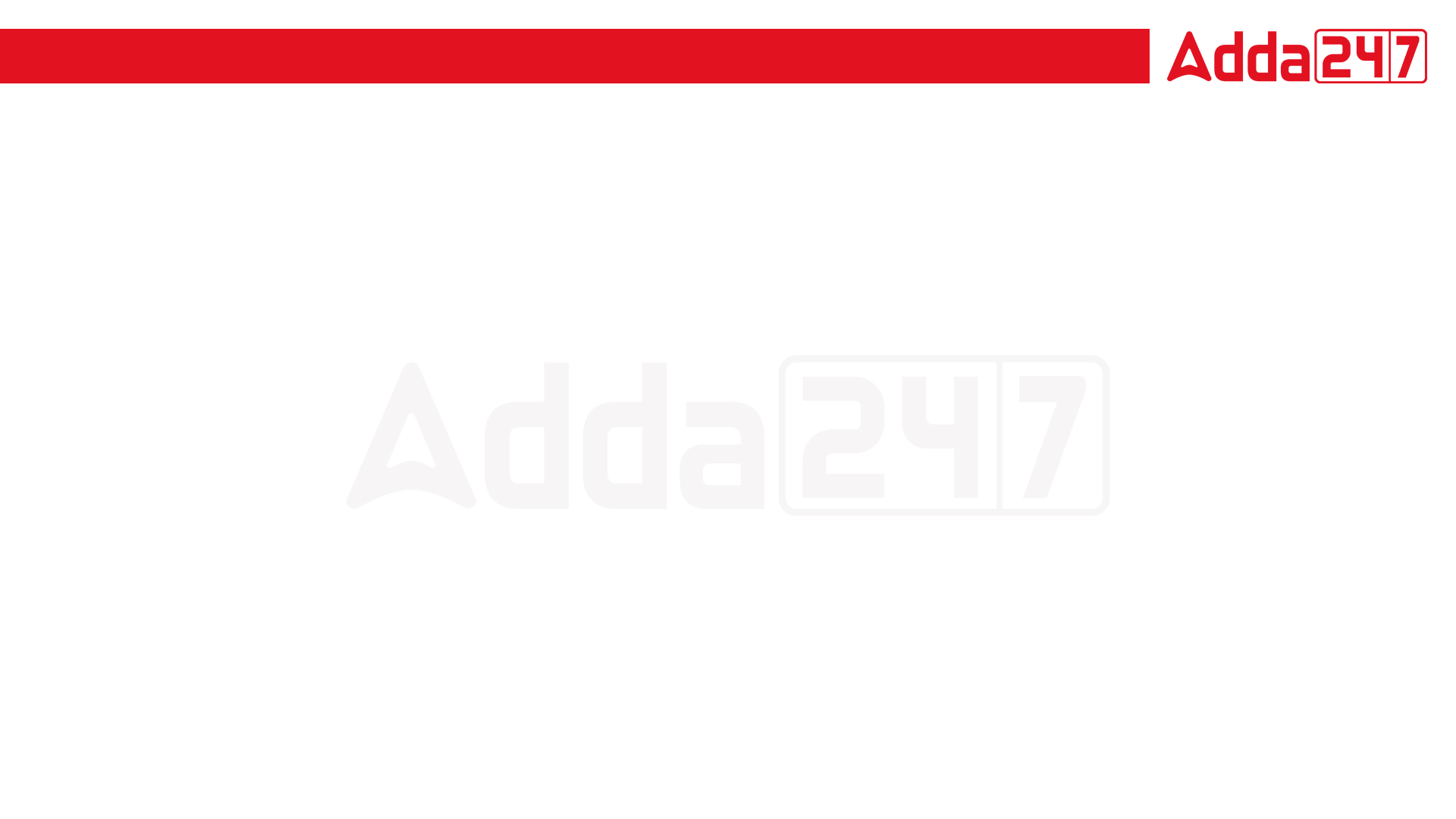 1000Qs For All AE/JE Exams | Mechanical Engg | Questions + Answer
Mechanical Engineering
Q. Which of the following statement is CORRECT about the dry clutch!?
A. Heat dissipation is more difficult in dry clutch.
B. Rate of wear is more in dry clutches.
C. Dry clutch has the highest coefficient of friction
D. All options correct
For 78% Discount
Use Code : “Y166”
78% DiscountY166
Mentor : Shivam Gupta
For Complete theory and concepts join our Mahapack Batch, Use Code Y166 For 78% of Discount
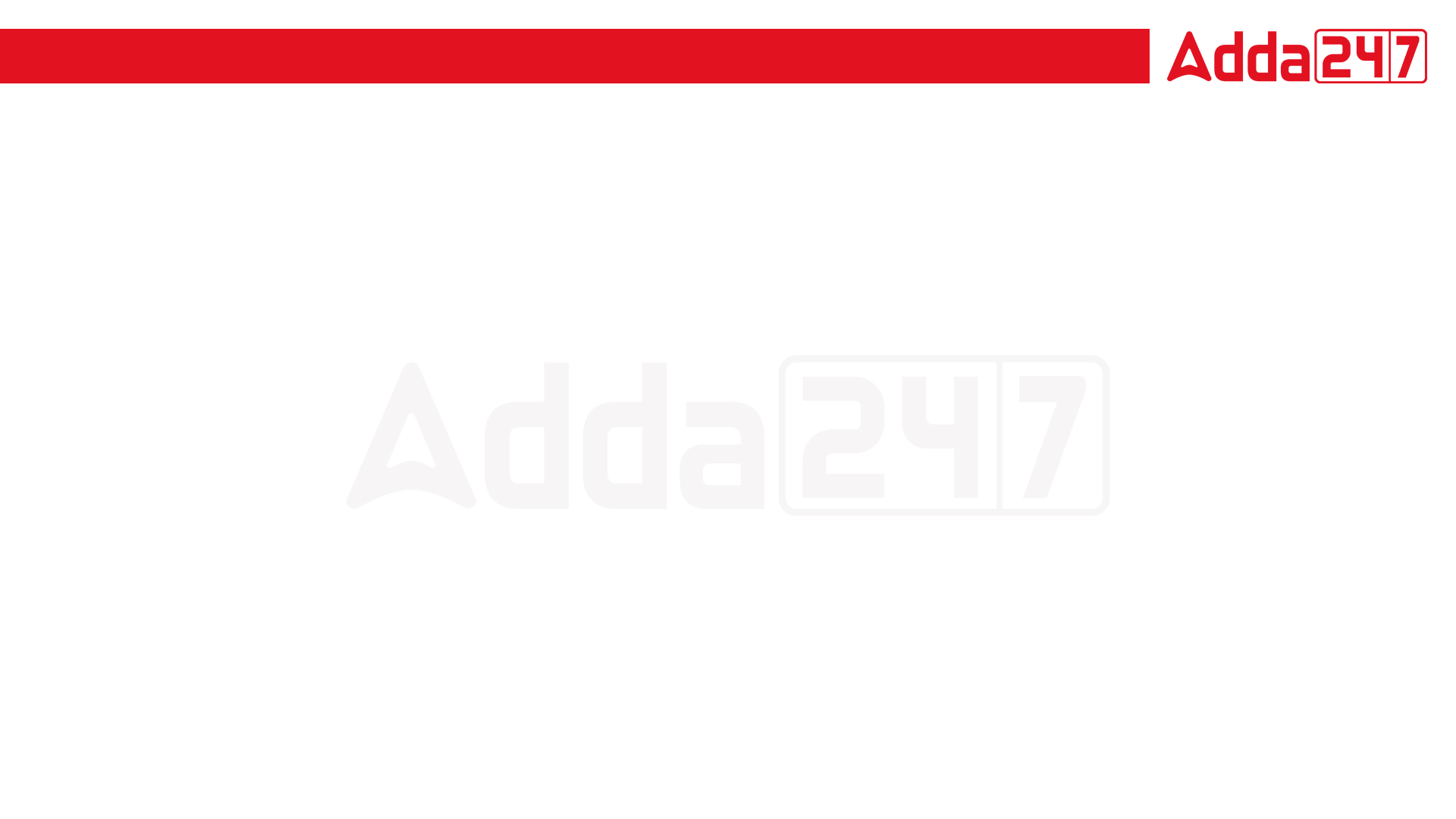 1000Qs For All AE/JE Exams | Mechanical Engg | Questions + Answer
Mechanical Engineering
Q. The outer cone of the conical clutch is keyed to the ________ shaft and the inner cone is ________ to slide axially_
A. driven, fixed 
B. driving, fixed
C. driving, free 
D. driven, free
For 78% Discount
Use Code : “Y166”
78% DiscountY166
Mentor : Shivam Gupta
For Complete theory and concepts join our Mahapack Batch, Use Code Y166 For 78% of Discount
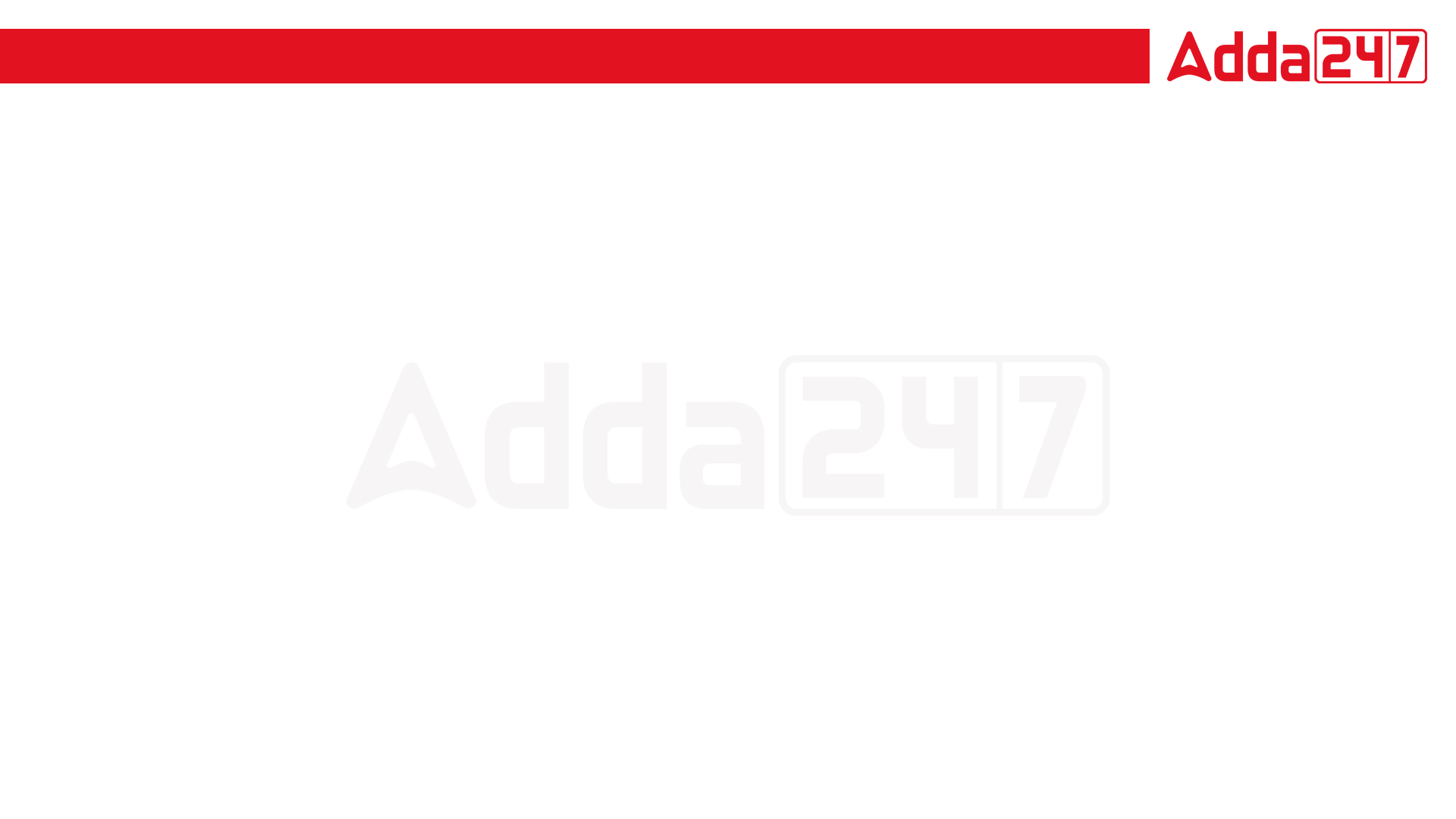 1000Qs For All AE/JE Exams | Mechanical Engg | Questions + Answer
Mechanical Engineering
Q. Which of the following statement is CORRECT about the wet clutch-?
A. Torque transmitting capacity of wet clutch is higher than the dry clutch.
B. Heat dissipation is easier on the wet clutch as compared to the dry clutch.
C. The engagement of the dry clutch is smoother in the wet clutch.
D. All option are correct
For 78% Discount
Use Code : “Y166”
78% DiscountY166
Mentor : Shivam Gupta
For Complete theory and concepts join our Mahapack Batch, Use Code Y166 For 78% of Discount
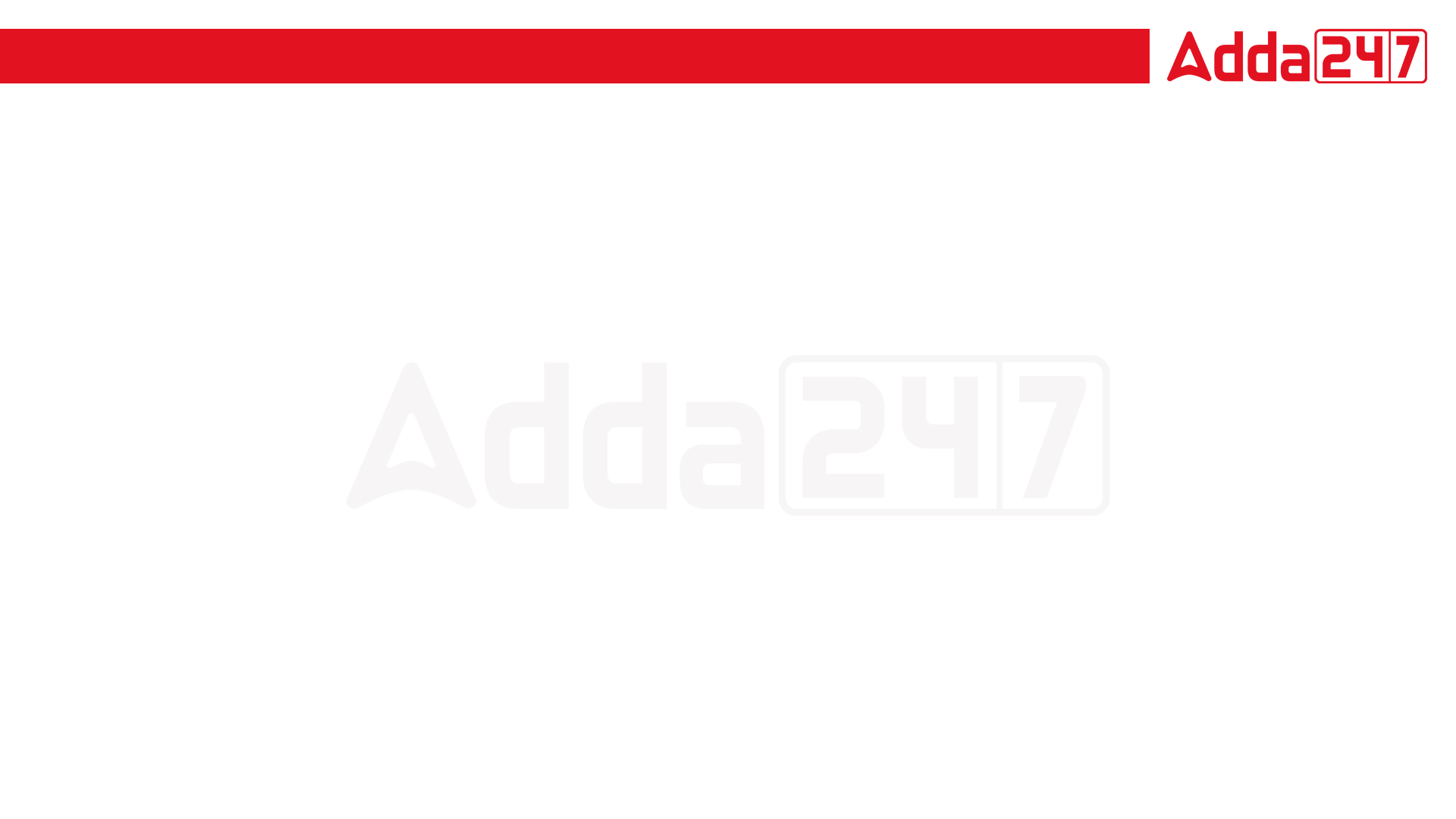 1000Qs For All AE/JE Exams | Mechanical Engg | Questions + Answer
Mechanical Engineering
Q. The torque transmitting capacity of the single plate clutch is calculated by__________.
A.
B.
C.
D.
For 78% Discount
Use Code : “Y166”
78% DiscountY166
Mentor : Shivam Gupta
For Complete theory and concepts join our Mahapack Batch, Use Code Y166 For 78% of Discount
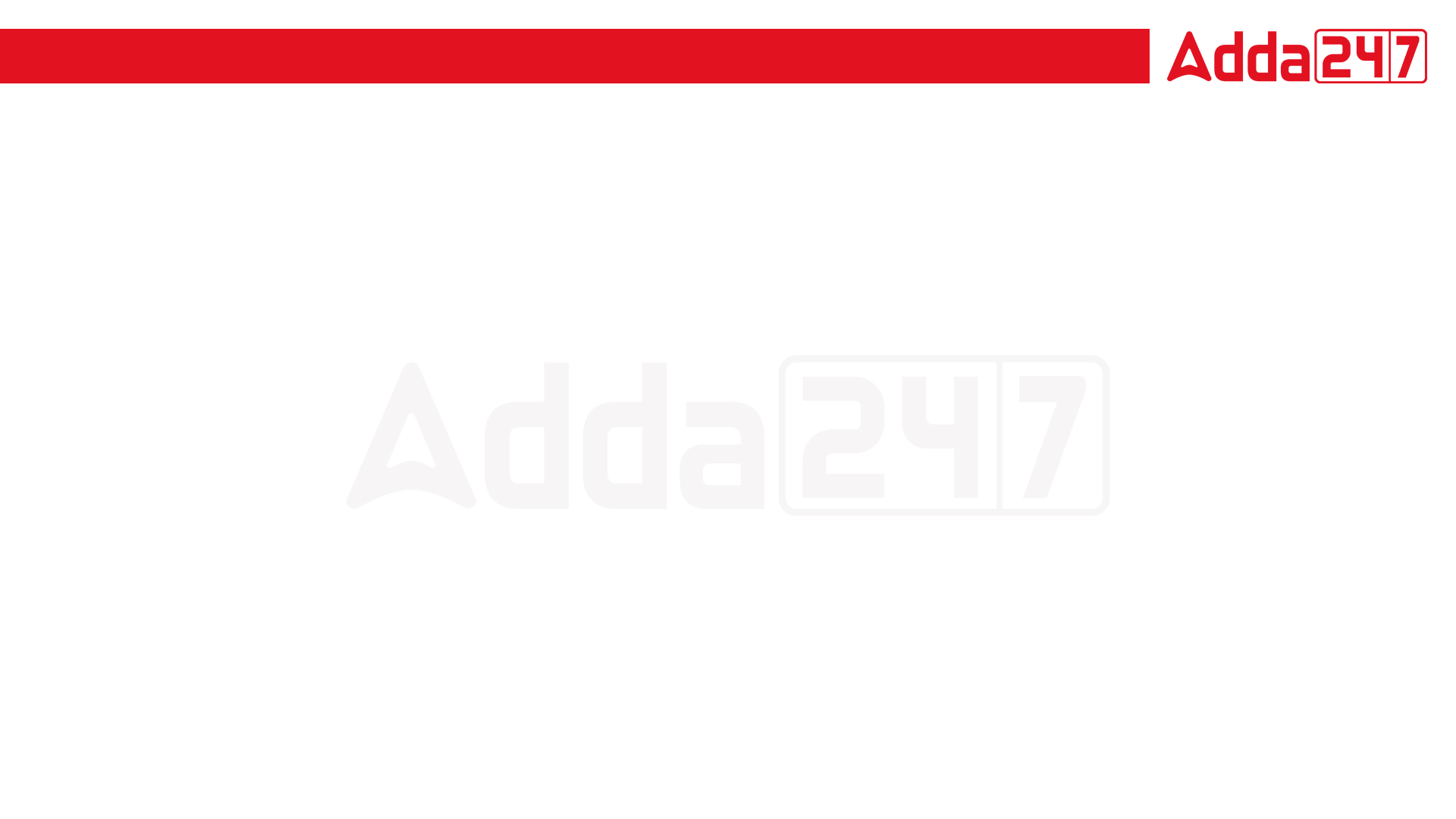 1000Qs For All AE/JE Exams | Mechanical Engg | Questions + Answer
Mechanical Engineering
Q. Which of the following method is CORRECT for increasing the torque transmitting capacity of the clutch!?
A. Using the frictional material with a higher coefficient of friction.
B. Increase the plate pressure.
C. Increase the mean radius of the friction disk.
D. All options are correct
For 78% Discount
Use Code : “Y166”
78% DiscountY166
Mentor : Shivam Gupta
For Complete theory and concepts join our Mahapack Batch, Use Code Y166 For 78% of Discount
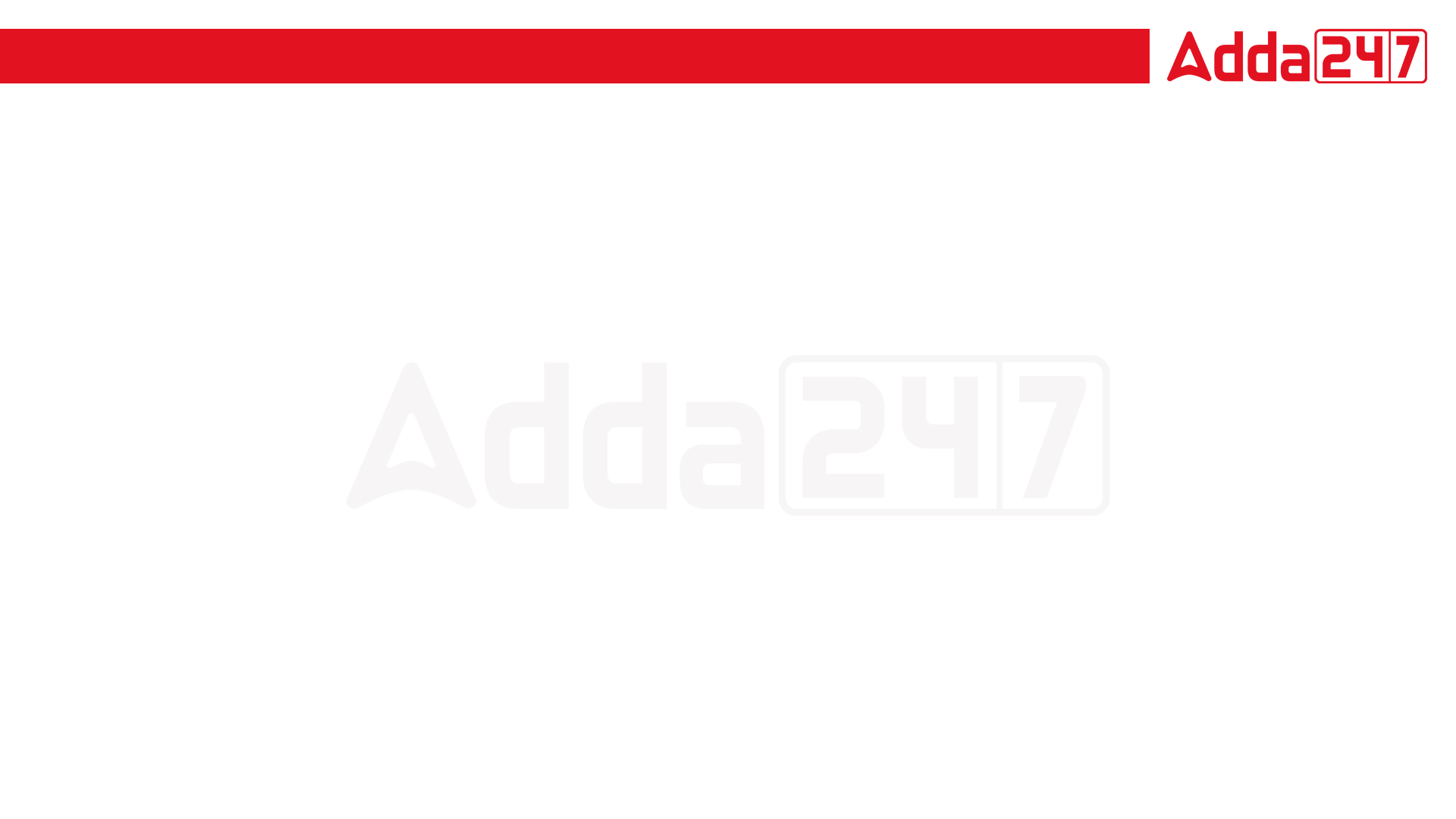 1000Qs For All AE/JE Exams | Mechanical Engg | Questions + Answer
Mechanical Engineering
Q. Why are gear teeth made harder.?
A. To avoid wear
B. To avoid pitting
C. to avoid abrasion
D. To avoid tensile strength
For 78% Discount
Use Code : “Y166”
78% DiscountY166
Mentor : Shivam Gupta
For Complete theory and concepts join our Mahapack Batch, Use Code Y166 For 78% of Discount
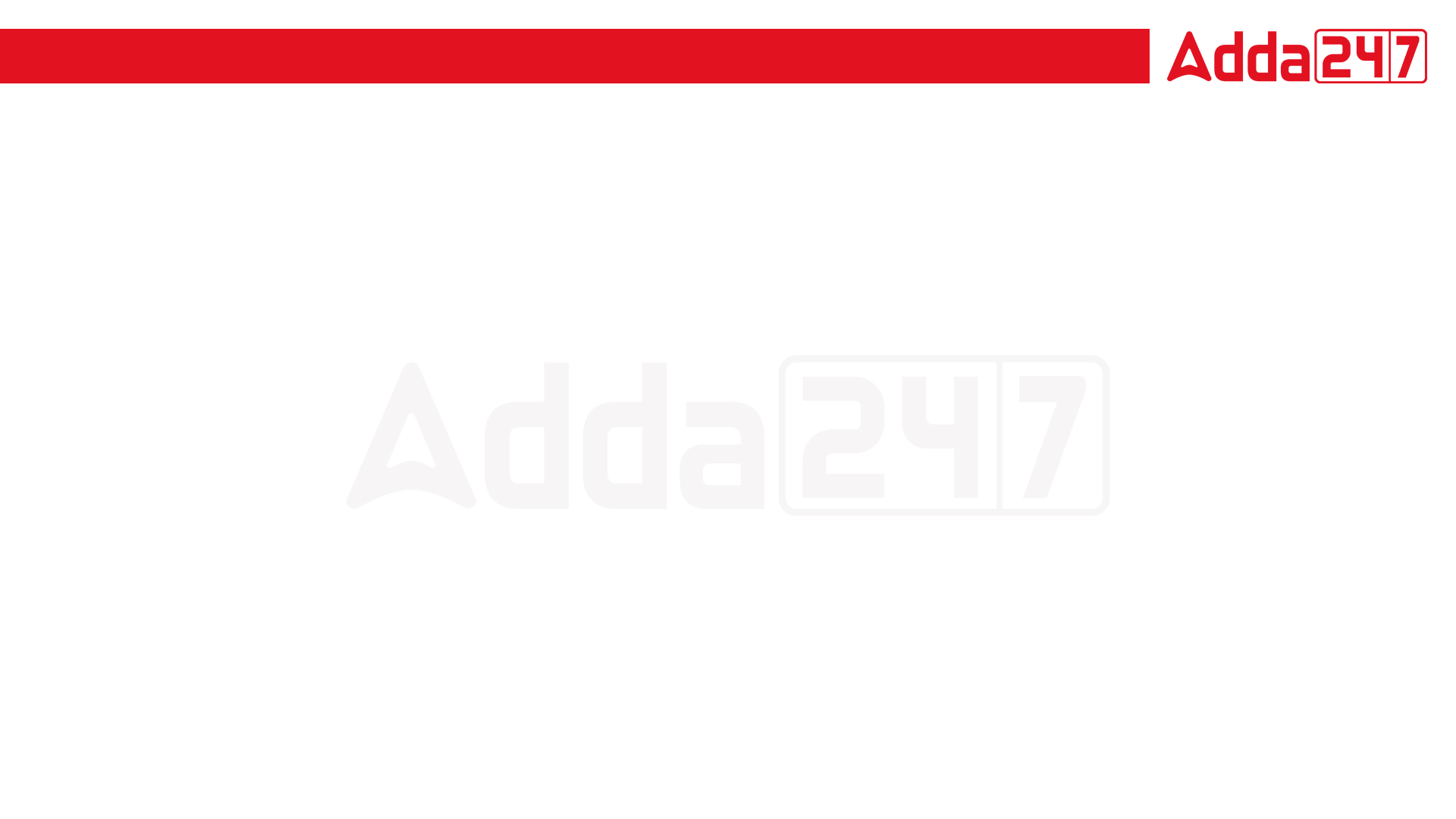 1000Qs For All AE/JE Exams | Mechanical Engg | Questions + Answer
Mechanical Engineering
HW. For viscous flow the co-efficient of frictions is given by.. 
f = 8/Re
f = 16/Re
f = 64/Re
f = 32/Re
For 78% Discount
Use Code : “Y166”
78% DiscountY166
Mentor : Shivam Gupta
For Complete theory and concepts join our Mahapack Batch, Use Code Y166 For 78% of Discount